Ocean Literacy: How the Concept of What Everyone Should Know about the Ocean Changed the World
Presenter 1, Institution 
Presenter 2, Institution
Conference name
Date of Conference
Location of conference
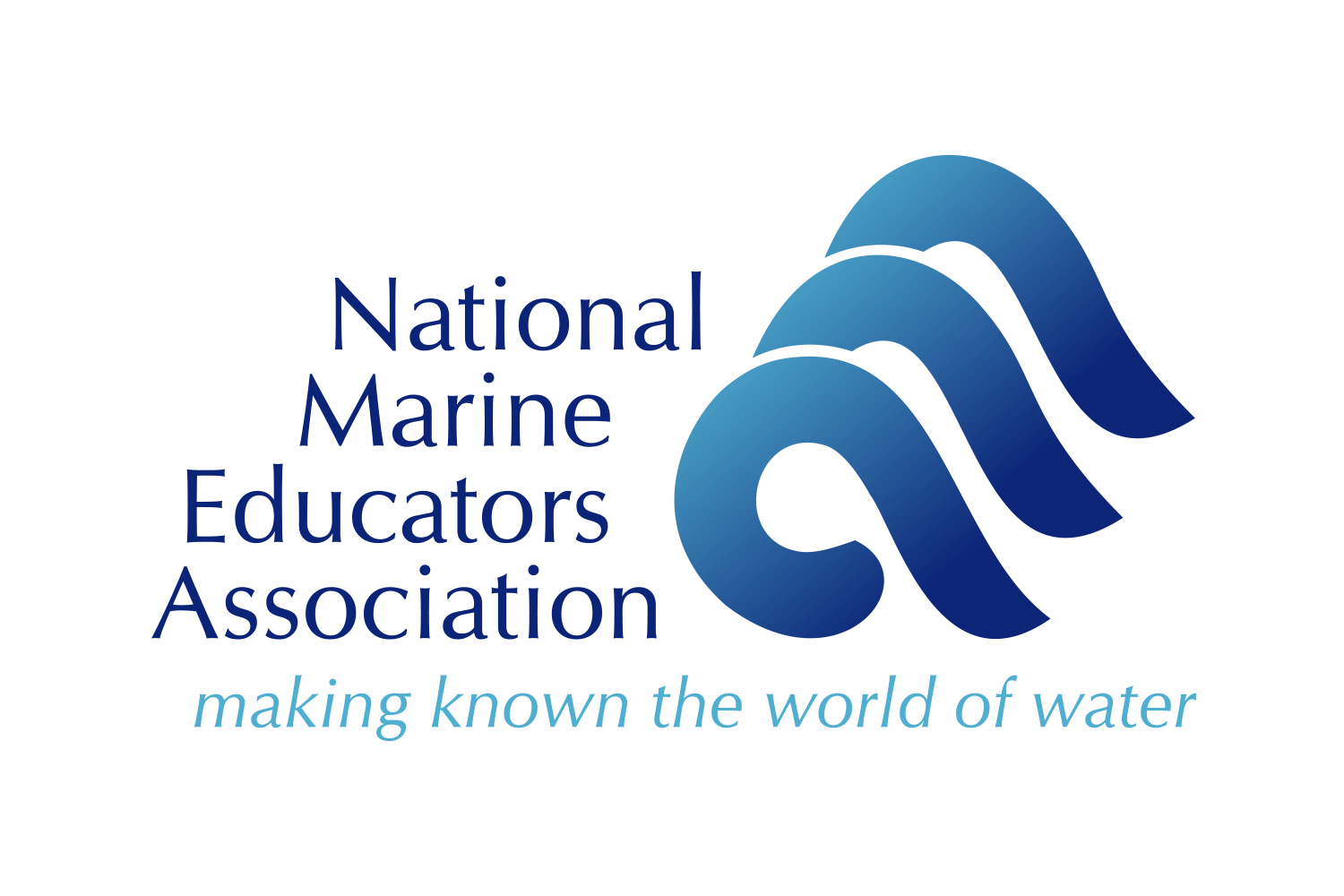 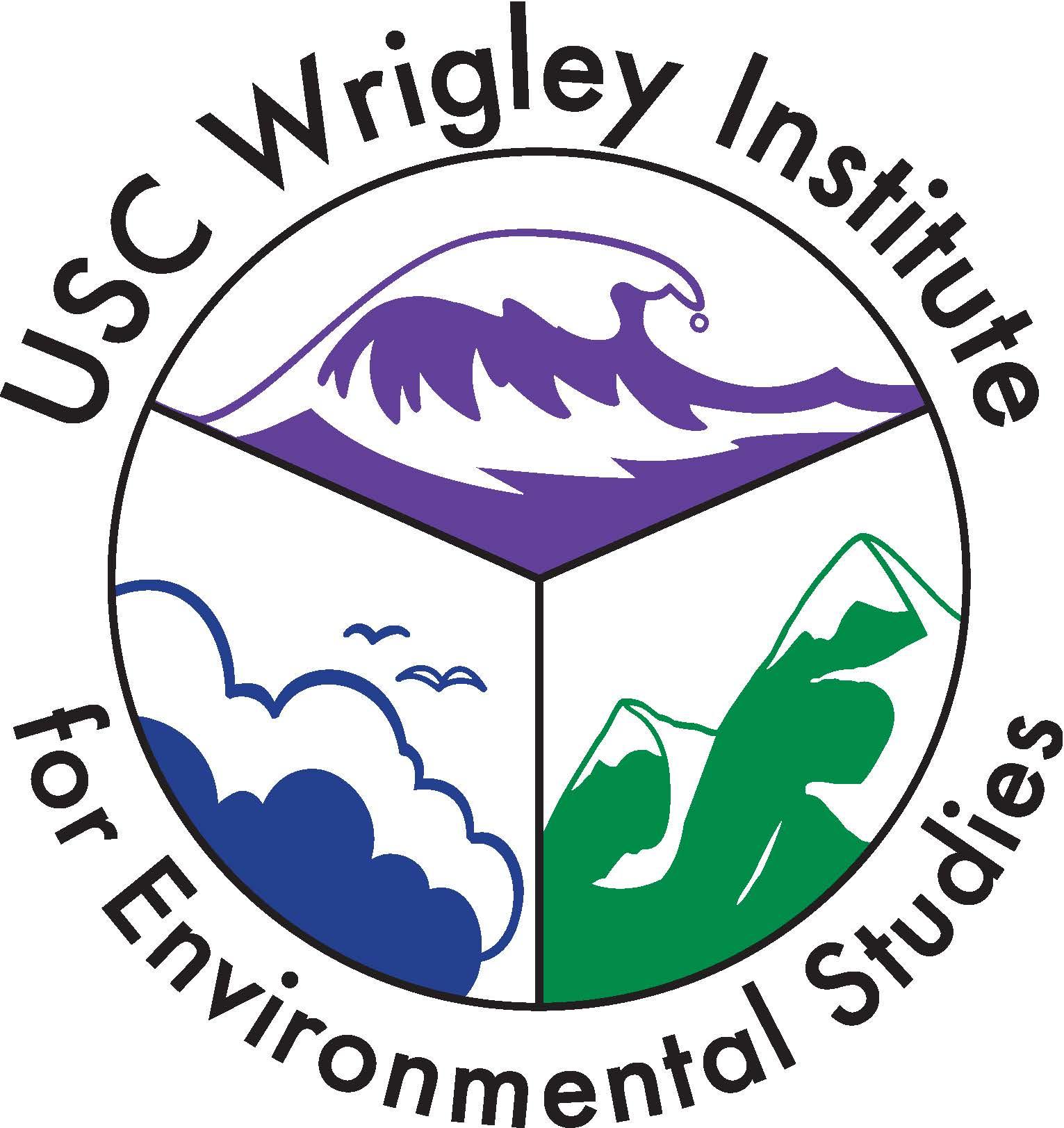 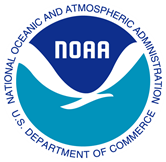 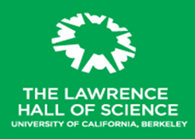 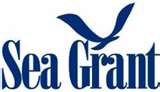 [Speaker Notes: [Note:  Feel free to add your institution’s logo next to your name, but please leave the 5 logos at the bottom because these institutions were lead developers of OL efforts over the years.]]
Agenda
Part 1: A Bit about You
Part 2: History of the Ocean Literacy Campaign &            Development of the Framework 
Part 3: Resources, Applications, & Impacts
Part 4: Getting Involved in & Future Directions of 		  the Campaign
Agenda
Part 1: A Bit about You
Part 2: History of the Ocean Literacy Campaign &            Development of the Framework 
Part 3: Resources, Applications, & Impacts
Part 4: Getting Involved in & Future Directions of 		  the Campaign
[Speaker Notes: So we’ll start with learning a bit more about you...]
A bit about you
Do you consider yourself:
K–12 formal educator
College/University educator
Scientist
Informal educator
Other
[Speaker Notes: [Note to speaker: Call for a show of hands
If someone raises their hands for “other” then ask them to tell us a bit more.]]
A bit more about you
Who’s your audience?
Elementary grade students
Secondary grade students
Out-of-school children, youth, & adults
Teachers and other educators
Other
[Speaker Notes: [Note to speaker: Call for a show of hands
If someone raises their hands for “other” then ask them to tell us a bit more.]]
Ocean Literacy Framework
Ocean Literacy: The Essential Principles and Fundamental Concepts of Ocean Sciences for Learners of All Ages (The Ocean Literacy Guide)

The Ocean Literacy Scope and Sequence for Grades K–12 (The Scope and Sequence)

The Alignment of Ocean Literacy to the Next Generation Science Standards (NGSS)
[Speaker Notes: This presentation focuses on an overview of the Ocean Literacy Framework, which comprises these 3 tools. We will delve into each of these in more depth during this presentation.  
[Note to speaker:  Hold up a copy of each of these 3 tools as you mention them.]]
Your familiarity with Ocean Literacy
How familiar are you with the Ocean Literacy Framework?
I don’t know much about any of the tools
I’ve heard of the Ocean Literacy Guide, but not the Scope & Sequence or NGSS alignment
I’ve heard of 2-3 tools but I’m not sure how to use all of them
I’ve used some of these tools myself
[Speaker Notes: [Note to speaker: Call for a show of hands. For those who answer C or D, ask a follow up question regarding which ones they know and/or have used themselves.]]
Your content and curriculum focus
How do you decide what specific content to include?
Do you base it on:
The Ocean Literacy Framework (The Guide, Scope & Sequence and/or NGSS alignment) 
Standards influenced by NGSS or the Framework for K–12 Science Education
State standards for science or other subjects
Something else
[Speaker Notes: [Note to speaker: Call for a show of hands
Make sure this doesn’t devolve into a discussion - keep people focused on responding.  You could start with:  “...thinking of the science content you teach, especially if you teach marine/aquatic science…”]]
Agenda
Part 1: A Bit about You
Part 2: History of the Ocean Literacy Campaign &            Development of the Framework 
Part 3: Resources, Applications, & Impacts
Part 4: Getting Involved in & Future Directions of 		  the Campaign
Part 2
History of the Ocean Literacy Campaign & Development of the Framework
- Who has been involved
- The challenge and need for a campaign
- Description & exploration of the Ocean Literacy Framework
[Speaker Notes: So in this next part we’re going to look at the history of the Ocean Literacy Campaign - who’s been involved, why it was necessary, and we’ll explore the key components of the Ocean Literacy framework as well.]
Who’s Been Involved
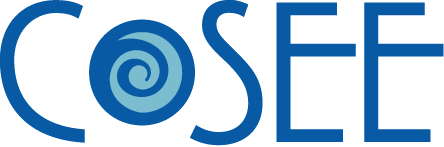 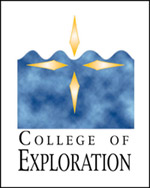 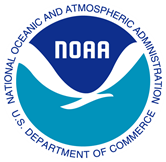 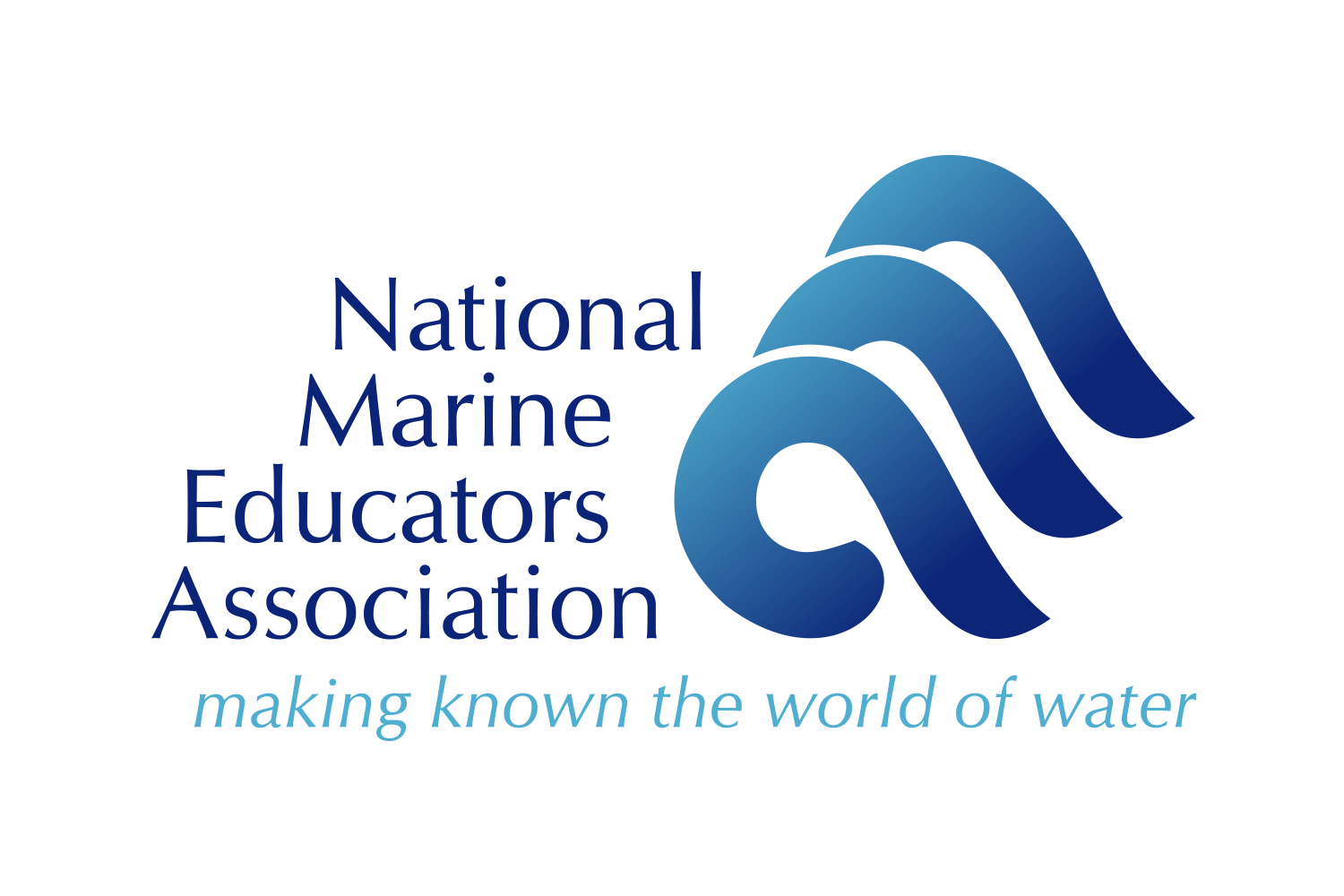 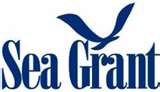 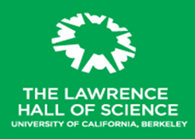 100s of individuals and many organizations
See online Honor Roll
[Speaker Notes: Now for a bit of history of the Ocean Literacy campaign…
We call it a campaign because -  like other campaigns (military, political, or otherwise) - hundreds of people and many organizations worked together in an organized and active way toward a particular goal - in this case a goal of building ocean literacy within K-12 and informal education.  
These organizations provided key leadership, staffing and funding that resulted in the ocean literacy framework and many related products that we’ll talk about today.]
The Challenge
American public largely unaware of importance of ocean in their lives 
Ocean-related topics were often ignored in K–12 classrooms because deemed irrelevant to existing national education standards.
Few ocean scientists were involved in education & outreach
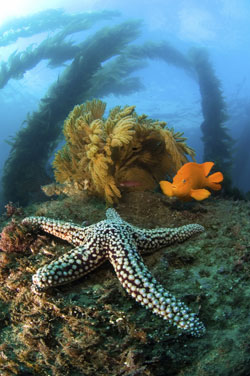 [Speaker Notes: Why is there a Campaign for Ocean Literacy? 
Why did we define it and develop the Framework?
Here are three reasons at the time why representatives from Nat Geo, NMEA, Centers for Ocean Science Education Excellence (COSEE), Sea Grant, The College of Exploration and NOAA began working together in 2004 to define what everyone ought to know about ocean sciences by the end of high school in order to be science literate. And that you can’t be science literate unless you are ocean literate.  

[Note to speaker:  If you feel your audience needs more context for why it’s important for the public to understand the importance of the ocean to their daily lives, you could use the following text: 
“The Ocean is the defining feature on our blue planet. All life, including our own, exists because of the ocean. Our lives depend, now and forever, on the health of the ocean.  Understanding the ocean is essential to comprehending and protecting this planet on which we live. The Ocean Literacy Framework presents a vision of an ocean-literate society and outlines the knowledge required to be considered ocean literate.”]]
The Response to the Challenge
Consensus reached... 
Inclusive, democratic, transparent process, work mostly done online
Built on and credited past efforts  
No single institution had (or has) ownership
Institutions, educators & scientists lent authority and credibility

Developed a definition & the first guide of 7 Essential Principles and 44 Fundamental Concepts of Ocean Literacy
[Speaker Notes: National Geographic’s Oceans for Life project (circa 2002) provided a model for convening the community of educators, scientists and others who were concerned about the public’s lack of knowledge of the ocean’s role in their daily lives. 
The constellation of organizations shown on an earlier slide provided the backbone leadership ensure that the process was as inclusive and transparent as possible.
The result was a definition for ocean literacy (which will show in a minute), 7 “big ideas” or essential principles, under which there were 44 fundamental concepts.
Reaching consensus was a lot of work, but the process helped ensure the resulting framework was adopted by many others not involved in the initial development.  And the network of organizations involved also ensured the results of our collective efforts has had longevity.]
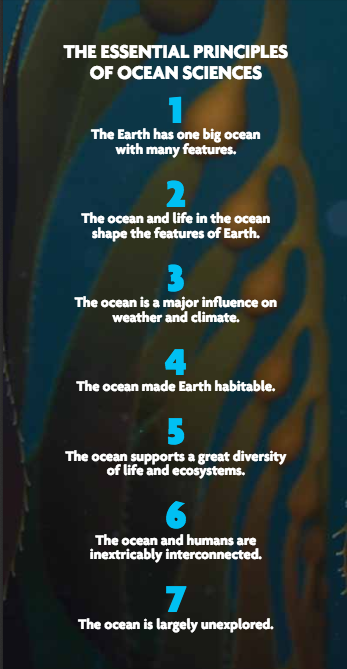 Ocean Literacy is…
… an understanding of the ocean’s influence on you—and your influence on the ocean. 

An ocean-literate person:
Understands the Essential Principles and Fundamental Concepts about the ocean;  
can communicate about the ocean in a meaningful way; and
is able to make informed and responsible decisions regarding the ocean and its resources.
[Speaker Notes: So here’s the definition and the 7 big ideas (we call them Essential Principles).

Note the use of the word “ocean” in the singular.  This is because there really is only one ocean on this planet and we’re all connected to it.  We wanted the words to reflect that concept even though it flies against convention.

Also note that this definition has 3 parts: Understanding alone does not make a person ocean-literate.  One also has to be able to talk about it with others in a meaningful way and apply what you know to making responsible decisions about marine resources and the ocean.]
What Else Happened?
Expansion of Ocean Literacy Framework to include Scope & Sequence
Revision of the Guide in 2013 
Alignment between Ocean Literacy & Next Generation Science Standards
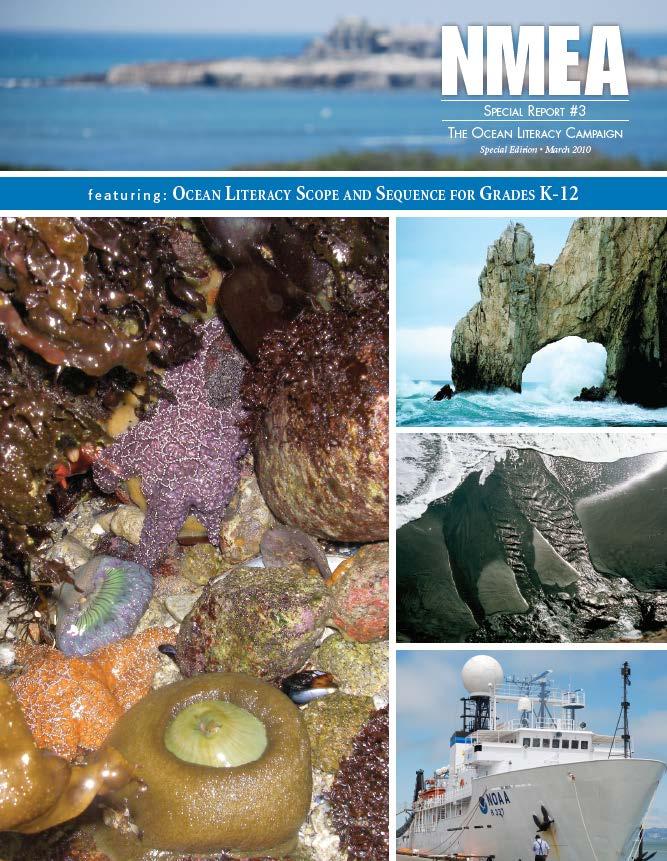 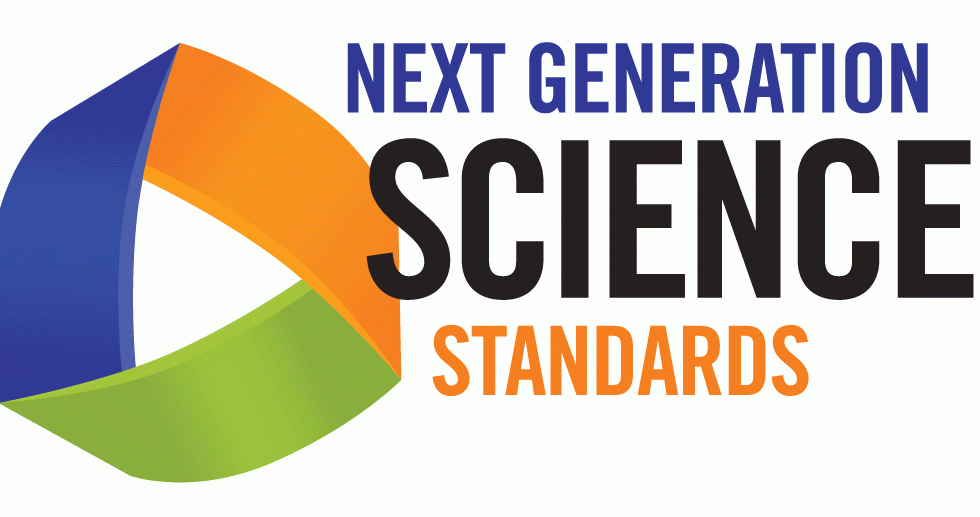 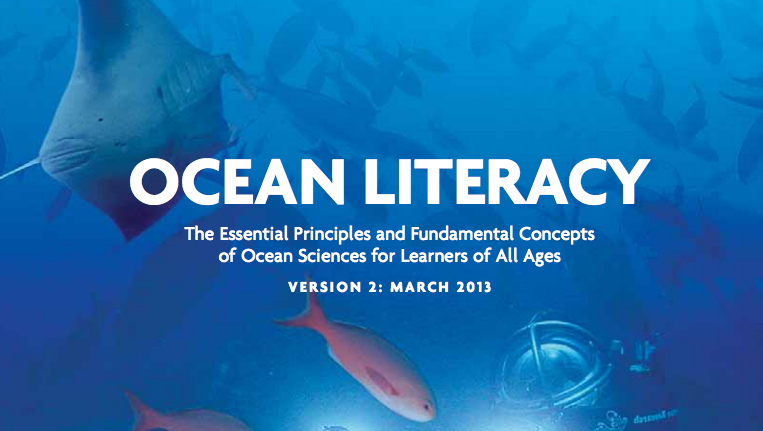 [Speaker Notes: Ongoing US efforts included: 
Development of Scope and Sequence - how to conceptually build through the grades, 
Revised the guide in 2013 so that the fundamental concepts reflected new issues and science.
Alignment - between the Ocean Literacy Essential Principles and Fundamental Concepts, Scope & Sequence, and NGSS Disciplinary Core Ideas (the content)
Before we dive into each of the 3 specific components of the Framework, do you have any questions about what we’ve covered?  
[Note to speaker:  If someone asks what the changes were, the answer is: (a) we included a concept about ocean acidification under EP 6, we modified EP 4 slightly and added a concept about how the ocean provided and continues to provide water, oxygen, nutrients, etc. to support life on planet Earth.]]
Tools for You to Use
Ocean Literacy Guide - 2013  version
Scope & Sequence
NGSS alignment document 
Recordings of 2017 Webinars 
Other instructional resources (examples)
“The Framework”
[Speaker Notes: We’re now going to explore the top 3 in list, which I should note constitute the Ocean Literacy Framework.

After that we’ll discuss other resources that are available to you and were influenced by the OL framework. So let’s look at the guide in more depth… [Handout copies of the Ocean Literacy Guide now.]

[Note to speaker: in the short version of this presentation, you can simply cover the descriptive slide on each of these bullets, but in a longer workshop, you can have the audience download or look at hard copies to explore further – then do think, pair, share exercise to explore…]]
Exploring the Ocean Literacy Guide
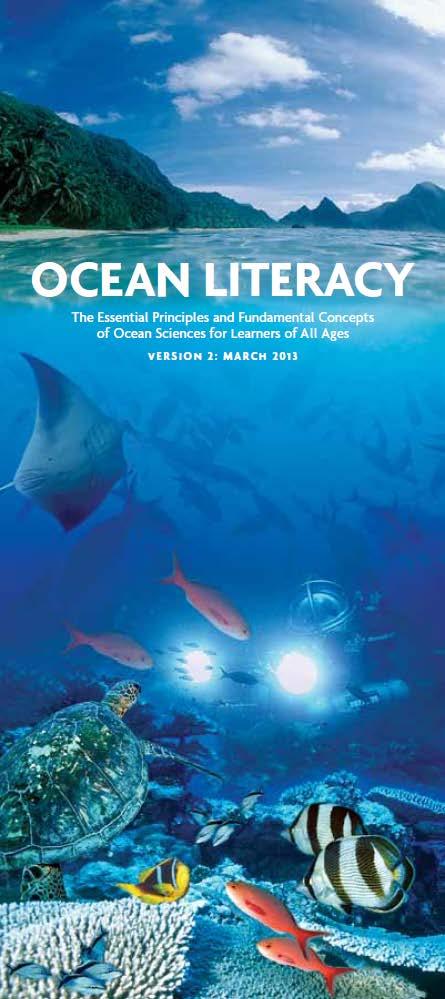 Ocean Literacy Guide: The Essential Principles & Fundamental Concepts of Ocean Sciences
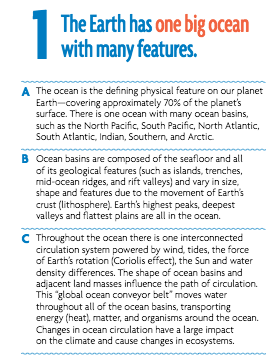 [Speaker Notes: [Note to speaker:  Because some of the material on this and several slides further on may be hard to read, it may be helpful to remind people that you’ll provide not only a copy of the Guide (which they should already have in their hands) but as your proceed, they will also have copies of the Scope and Sequence, NGSS example and alignment documents to peruse...] 

You now have a copy of the most recent version of the Guide, version 2. Revisions in the content were small but significant (for example, we added ocean acidification). The main revision was in eliminating the correlation to the National Science Education Standards and adding more explanation about the Ocean Literacy campaign and using the ocean as a teaching tool, and describing the Ocean Literacy Framework.

So let’s walk through some elements of the inside of the Guide. 
There are seven Essential Principles - these are the big ideas that everyone should know. 

Beneath each Principle are several Fundamental Concepts, which help explain and support the Principles.  Note that some principles have more fundamental concepts under them than others, and some also could fit under one essential principle as well as another or are related to each other.  In the end, a choice was made not to have a fundamental concept under more than essential principle. 

So now let’s explore these Principles and Concepts…]
Exploring the Ocean Literacy Guide
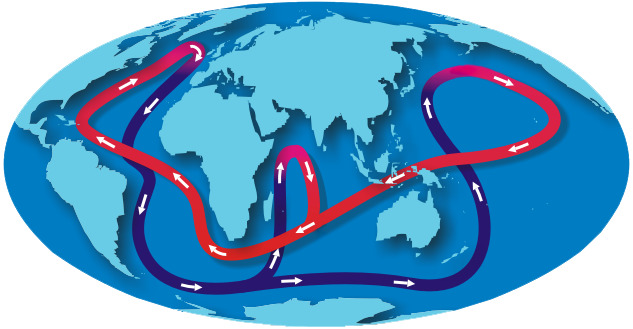 Essential Principle #1
Earth has one big ocean with many features
The Great Ocean Conveyor Belt - The dark blue line represents the deep cold and saltier water current; the red line indicates shallower and warmer current.
Image: NOAA, National Weather Service
[Speaker Notes: [Note to speaker:  There is no need to go through each one of these essential principles (but do emphasize Principle 1 - there is only one ocean.  
Talk about any of the others that are likely to resonate best with your audience.]

For example, there is ONLY ONE OCEAN. 
EP1 - More than 70% of the Earth is covered  by ocean so it really should be called planet ocean.  Note that we emphasize a single ocean, not the basins (which is what we learned in school… and is still emphasized in many official names)  … because we’re all interconnected.  Concept 1A notes the different ocean basins and Concept 1C describes the interconnected ocean circulation system.

EP2 - The features of the Earth are shaped by the ocean. Examples include: Sea level, erosion, biogeochemical cycles…
EP3 - How many of you are teaching about climate change and weather?  If you’re not teaching about the ocean when you teach these topics then you’re not fully teaching those topics.  For instance, if you’re teaching about climate are you also teaching about the role of the ocean in climate?  If not, you should be.  
EP4 - Life as we know it on this planet could not exist without the one global ocean.
EP5 - 5C: Most of the major taxonomic groups that exist on Earth are found exclusively in the ocean and the diversity of major groups of organisms is much greater in the ocean than on land.
EP6 - This is where the role of the ocean and our influence on the ocean can be explored - if you teach social sciences, this is a good place to explore issues where science & society interact.  It is also the most intuitively understood principle of the 7.  

EP7 - Because so little of the ocean has been explored, this is still an essential principle.  We know more about the moon than we do about the ocean.]
Exploring the Ocean Literacy Scope & Sequence
Your familiarity with the Ocean Literacy Scope & Sequence (S&S)
How familiar are you with the Ocean Literacy S&S?
I don’t know much about it
I’ve heard of it, but couldn’t describe it very well
I could describe it, but I’m not sure how to use it
I’ve used it myself
[Speaker Notes: [Note to Speaker: Call for a show of hands
Make sure folks have copies of conceptual flow diagrams, if you’re spending time exploring them during the presentation.]]
How Was the Scope & Sequence Created?
Goal
Determine which ocean sciences concepts to include at each grade band to build a complete understanding of the Ocean Literacy principles and fundamental concepts by the end of 12th grade
Collaborative grassroots effort 
Dozens of ocean scientists, science educators (formal and informal), education policy makers, & others
Thorough, iterative undertaking
Multiple draft conceptual flows & reviews over 4 years 
In-person meetings nationwide; online public/scientist/educator reviews
Completed in 2010
Ocean Literacy Scope and Sequence for Grades K–12 (available online)
[Speaker Notes: Like the original guide (EPs and FCs and definition), the scope and sequence for grades K-12 were developed through a thorough, iterative process, that involved the input of many educators and ocean scientists.
Look to the “Honor Roll” online (see handout with URLs) for a list of all those who have contributed their time, expertise, and goodwill, much of it voluntarily, to make the Scope and Sequence.]
Ocean Literacy Scope & Sequence
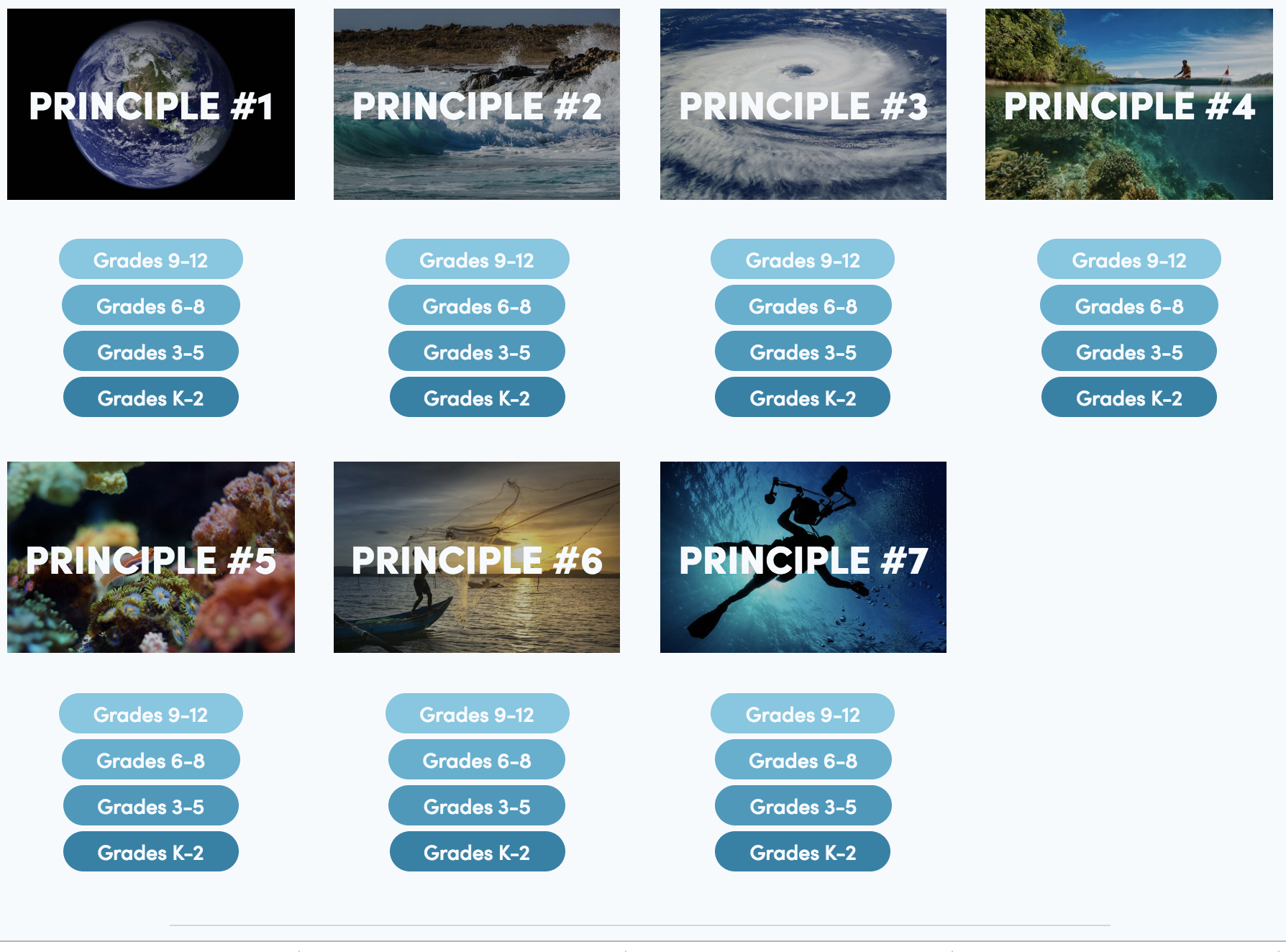 [Speaker Notes: Here’s an overview of the scope and sequence as you will find it on NMEA’s web site…
Here’s how to navigate it: 
The Ocean Literacy Scope and Sequence is composed of 28 conceptual flow diagrams (which we’ll introduce in the next slide).
There is one flow for each principle for each grade band (K–2, 3–5, 6–8, and 9–12) so that’s what the blue-green buttons under each principle lead to. Note that K-2 is on the bottom of the stack and 9-12 on the top, further emphasizing that the concepts taught in earlier grades are foundation to those taught later. 
Also on this web site (not shown on this slide), the CFDs for all 7 EPs are grouped by grade band. 
Each flow represents one possible way of breaking down and organizing the major concepts and supporting ideas for each principle for a grade band.
The conceptual flow diagrams can be used as a suggested instructional sequence, indicator of conceptual progression, and/or organizer of ideas. Therefore, the scope & sequence is not just for formal K-12 education.]
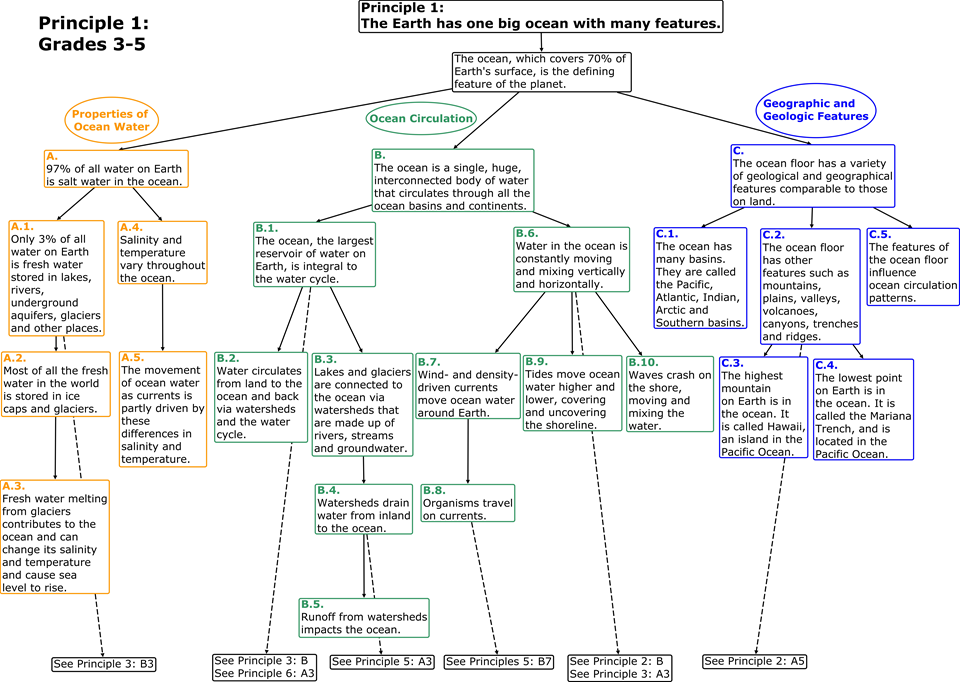 [Speaker Notes: [Notes to speaker:  Hand out a paper copy of this slide so attendees can follow along.   Ask if folks are familiar with conceptual flow diagrams - if everyone is familiar you can quickly cover the navigation described below under “About conceptual flow diagrams”]
Here’s a quick view of the S&S.  Please note that there is not a single conceptual flow diagram for each fundamental concept, but all fundamental concepts are covered by the 28 conceptual flow diagrams collectively. This is because some conceptual flows include more than one fundamental concept.  

This diagram is of medium complexity (compared with some for grades K-2 or grades 9-12).

About conceptual flow diagrams: 
The conceptual flow diagrams present an organized progression of ideas, as each flow resembles a map of nested concepts. 
The biggest ideas are supported by small ideas, and those small ideas are maintained by even smaller ideas that become learning sequence concepts. 
Conceptual flow diagrams are intended to be read and taught from top to bottom and from left to right. 

This particular flow is focused on the grade band of grades 3-5 for Principle 1: The Earth has one big ocean with many features. In a moment we will give you a chance to explore this in more detail.  This flow is one of 28 flows that make up the S&S - 7 Principles X 4 grade bands (K–2, 3–5, 6–8, & 9–12)

Note that if you would like to know more about the education research underpinning this approach to these conceptual flows, we will be happy to share that with you post session. OR visit article online (URL is provided in the handout on online resources).]
Exploring the Scope & Sequence
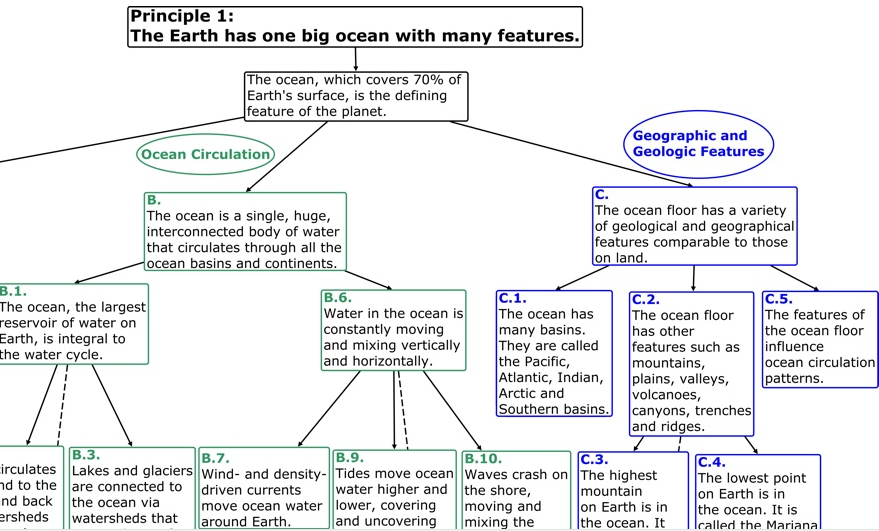 S&S P1C branch: a particular portion of the Ocean Literacy Scope & Sequence
[Speaker Notes: Tiny bit of wayfinding to get the exploration started and to provide some common language when exploring and discussing. 
This image shows 2 of the 3 branches that make up grades 3-5 for Principle 1. 
The red circle is focusing on the C strand: Geographic and Geologic Features.
In the scope and sequence, the capital A., B, C of the strands do not correspond to the fundamental concepts 1a, 1b, 1c etc.  This is because each strand is unpacking a way to reach mastery of the essential principle and the strands may address/incorporate more than one fundamental concept so there isn’t 1-to-1 correspondence between fundamental concepts and conceptual strands in the scope and sequence. 


Note: This excerpt of the conceptual flow diagram for EP1 grades 3-5 is on p.40 of the NMEA Special Report #3 (page numbers still work, even if you’re using printouts extracted from the report).]
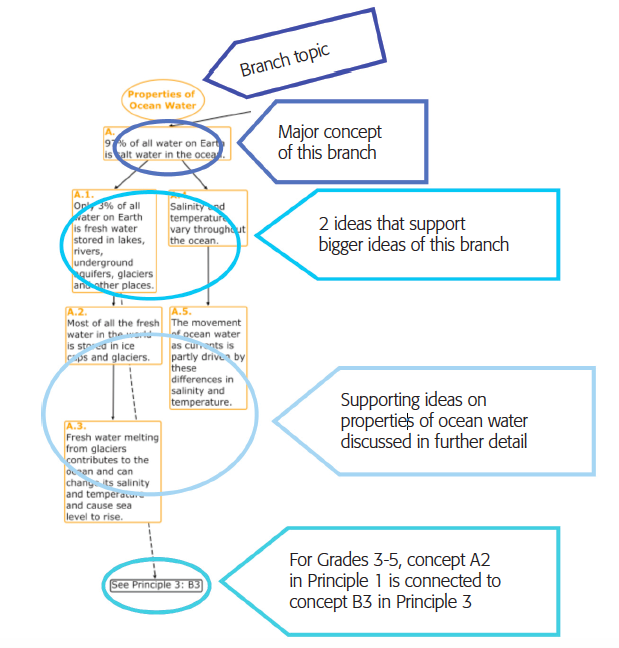 [Speaker Notes: This slide and the figure on the following slide label the major components of each flow, using the flow for Principle 1 Grades 3–5 as an example.

Figure 2. Branch A of conceptual flow diagram of Principle 1 for Grades 3-5. Here is a breakdown of the components in a branch. The branch is identified by topic for easy reference. The branch begins with a major concept and then nested below are two levels of ideas that support the bigger idea. Supporting ideas can be examples, but not always.

Note: Look at p.32 of the conceptual flow diagrams in NMEA Special Report #3 if you can’t read the slide.]
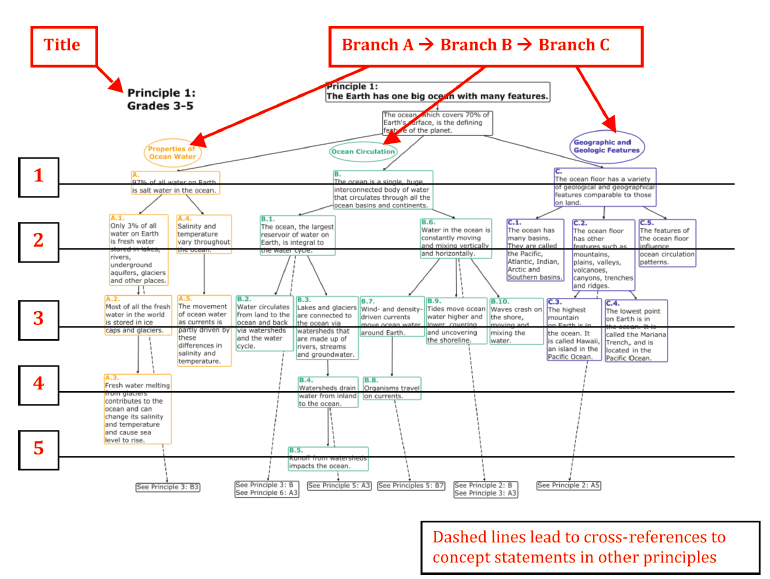 [Speaker Notes: [Note to speaker:  Unless you can provide a hard copy of this to each attendee or they have computers on which they can view it, leave this slide out.  It is too hard to read on a screen.  This is from p.31 in NMEA Special Report #3.]  

This diagram shows how there’s a progression top to bottom (bigger ideas to smaller)
Left to right:  Multiple branches under each big idea.
Levels 1-5 show that concepts are on the same level of granularity.
Dashed lines show how concepts are cross-linked to other principles.]
Get into groups at your tables, choose a principle you want to explore.
What do you notice?

What questions are coming up for you?
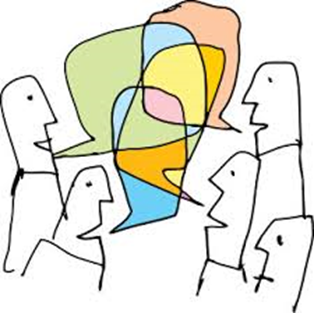 [Speaker Notes: [Notes to Speaker: 
Give 20 minutes for the activity to explore the Scope and Sequence:
Look at the S&S for 5 minutes; then 10 min to discuss the questions.  Move around between tables and check in with the participants - ask what they noticed, how they would use it, etc. 
Then, give 5 minutes for report out of the activity.  Speaker/facilitator can manage report-out. ]]
The S&S flows are a versatile tool for several reasons:
describe the developmentally appropriate concepts at each grade band;
graphically illustrate relationships among concepts;
provide an example of the sequence in which the concepts can be taught;
provide a foundation for an assessment plan;
are accessible and useful; and
are consistent with learning theory and cognitive science.
See report chapter on conceptual flow diagrams at https://www.marine-ed.org/page/oceanliteracy
[Speaker Notes: [Notes to speaker: 
In longer presentation, use this slide with the report out from the previous discussion.  Highlight those reasons that were NOT mentioned by participants and skip the others.  In a shorter presentation you won’t have time for exploration of the Ocean Literacy scope and sequence so this slide becomes more important to cover. In addition to the key messages on the screen, here are some additional things to say to your audience]: 
You can use the conceptual flow diagrams not only with formal K-12 education, but for any audience - this is still useful for thinking about what’s age appropriate for learners in an informal/non formal educational context. 
Even at a University level - intro oceanography, look at the high school level conceptual flows as a starting point.  
These learning progressions are based on research about how people learn. 
If you’d like to know more detail about how they were developed and the research that unpins them, please take a look at an article (see posted URL) in the NMEA Special Report #3.  In that report there is a chapter on CFDs

[Note to speaker:  you can also mention that for those of you knowledgeable of Understanding by Design (Wiggins & McTighe 1998) or “backwards design” principles or logic models, the Ocean Literacy scope & sequence is an excellent tool for this approach to instructional design.]]
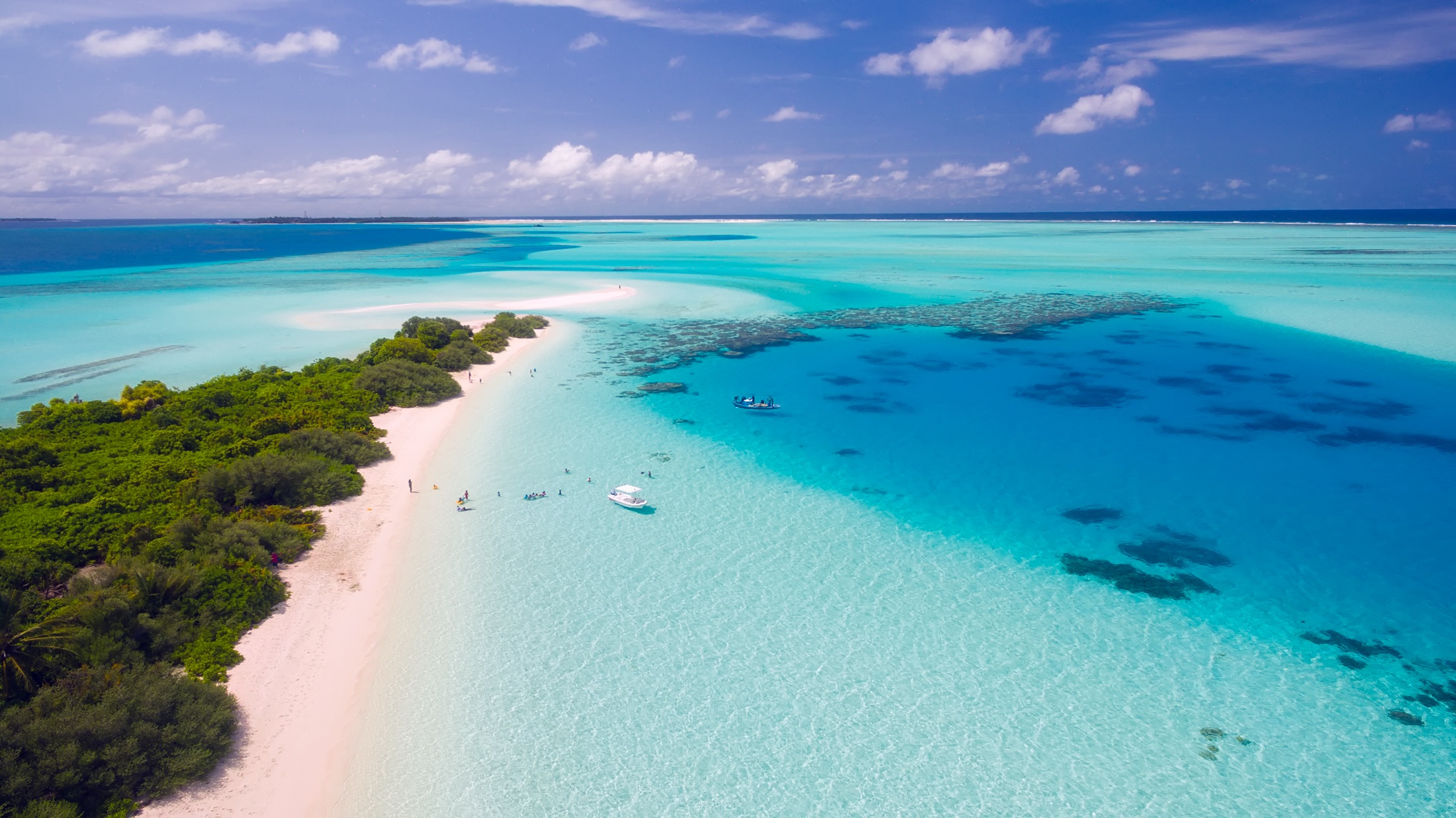 Pause & Reflectin the South Pacific
Consider the following. 
Scribble down your thoughts.
What did you find interesting &/or relevant to your practice about the scope & sequence?  
What do you want to tell someone?
[Speaker Notes: [Notes to speaker: This is a placeholder slide for when you want to have attendees pair/group, talk and share.  The questions in the box can be adapted if used in a different place in this presentation. Suggested instructions for participants are:
3 min for jotting down ideas individually 
5 min for small group discussion
5 min for “Popcorn” report-out, i.e., just pick out people in audience to report out (doesn’t have to have everyone)]]
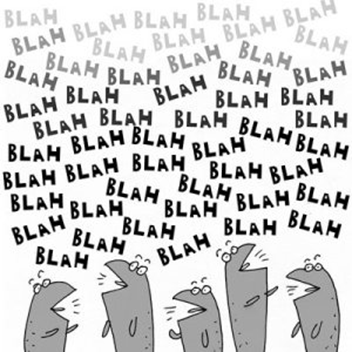 Let’s take a break!
[Speaker Notes: 10-20 min break]
Exploring the Alignment of Ocean Literacy & NGSS
Ocean Literacy & NGSS: Why was the Alignment Needed?
In NGSS, there are many places where the connection to Ocean Literacy is obvious
There are MORE places where Ocean Literacy is essential to understanding the Disciplinary Core Idea (DCI) but the connection is not obvious
Terrestrial bias remains in NGSS
The Ocean Literacy Scope & Sequence is more explicit and grade-level appropriate than the Guide, providing more connections to the DCIs and Performance Expectations (PE)
[Speaker Notes: Here’s a few key reasons why we knew that these alignment documents that we’re about to share with you were important to provide. 

Note to speaker: Before continuing to the next slide, ask participants if they are familiar with 3-dimensional teaching and learning and NGSS.  If there isn’t a strong response, explain what these are before proceeding with the next slide, i.e.: 

Three dimensional learning is meant to incorporate content, practices, and the “big ideas” to be practiced together - not in isolation. It is meant to better reflect science as science is practiced.

Disciplinary Core Ideas (DCIs): content; Crosscutting Concepts (CC): e.g., systems, patterns, cause and effect Science and Engineering Practices (SEP): e.g., analyzing and interpreting data, developing and using models]
Ocean Literacy Principles & Concepts aligned with NGSS
1 = Strong/verbatim alignment
2 = Understanding this Principle/Concept is essential to understand the DCI and/or PE
3 = OL Framework examples are excellent for teaching & understanding the DCI/PE
4 = The DCI/PE are building blocks or foundational ideas
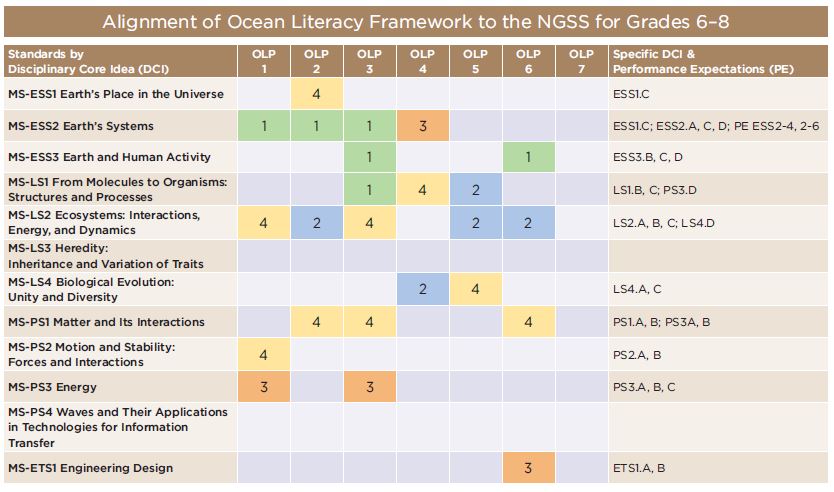 These are NOT a rank order of importance. A 2 or 3 may be as important as a 1.
The intensity of the correlation is NOT indicated.
[Speaker Notes: [Note to speaker:  You really need to provide a handout of this slide. We don’t recommend handing out the complete alignment documents at this point because attendees will just focus on those instead of the following exercises.  Make sure that audience knows what PE and DCI mean...]

Note that when we talk about alignment we’re talking about alignment to the Discipinary Core Ideas (or DCIs) - that is, the content - underpinning the Performance Expectations (or PEs).  The reason for this is the OLEP and FCs are content, so we want to compare apples to apples in this alignment. 

So a 1 is an exact, or almost exact match. 2,3, and 4 are all important - is not a ranking. A 2, 3, or 4 may be just as important as a 1. For a 2, you really need to understand the OL content to understand the DCI/PE. A 3 indicates that the OL content is an excellent example of the DCI/PE. And a 4 means that this is a foundational idea.
Note that if a cell is blank it’s because there is no alignment among concepts. 

Let’s look at an example to help clarify….and later I’ll give you one to try!]
Explanations for Ratings
This is an example of a 3:

4-ESS1.C: The History of Planet Earth
Local, regional, and global patterns of rock formations reveal changes over time due to earth forces, such as earthquakes. The presence and location of certain fossil types indicate the order in which rock layers were formed.
[Speaker Notes: Here is an example of a 3, i.e., where Ocean Literacy fundamental concept or essential principle provides a good example for teaching the standard.  
Here’s the DCI from NGSS standard for Grade 4, Earth and Space Science 1.C. 
Why do you think this is a 3? 
What are some really good examples from OL?]
Explanations for Ratings
4-ESS1.C Earth’s Place in the Universe 

OLP 1. This is a 3 because the presence of marine terraces and other geological marine features (OLP 1b and S&S P1C strand) seen on land support an explanation for change over time (PE 4-ESS1-1 and DCI ESS1.C). Therefore, one needs to understand that there are a variety of marine geological features in order to use them as evidence for change over time.
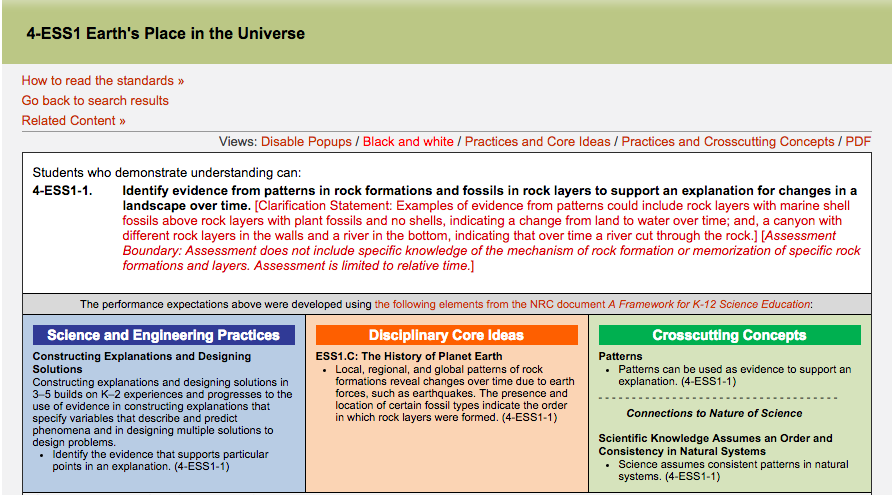 DCI ESS1.C: a specific Disciplinary Core Idea within the cluster (NGSS)
[Speaker Notes: Here is the explanation that is provided for the 3 rating in this case with ties to Ocean Literacy Principles and Concepts as well as the Scope and Sequence. In this DCI, students are looking for patterns of rock formations as evidence of change over time due to Earth forces. Introducing marine terraces and other geological marine features would serve as a great example of a rock formation providing evidence of this scientific idea. [Show the NGSS connections]

Note that we don’t align the Ocean Literacy framework to the Crosscutting Concept and Science & Engineering Practices of the NGSS because the framework is content-focused and the CCs and SEPs recur across all science disciplines. 

(In the next slide we show the EP, FC, and S&S connections)...]
Ties to the Ocean Literacy Framework
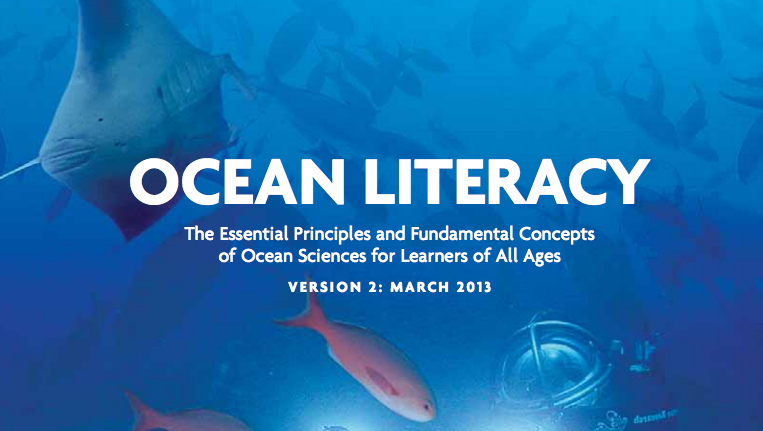 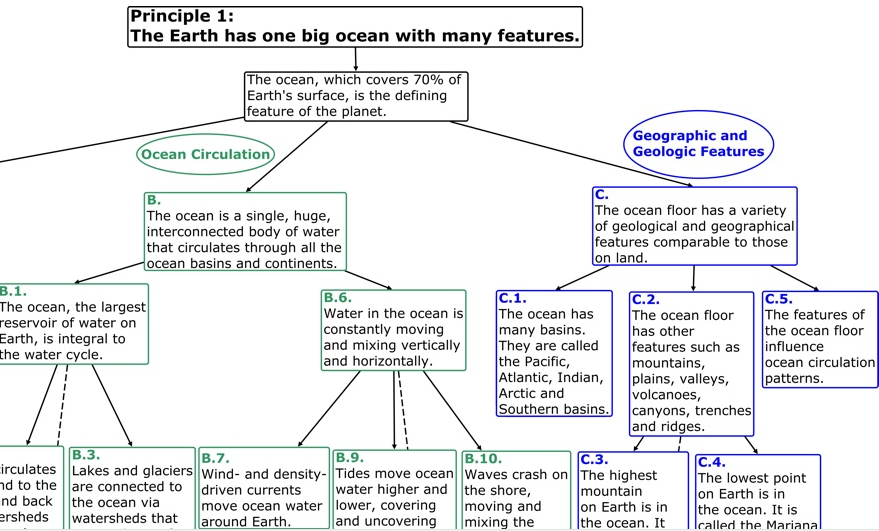 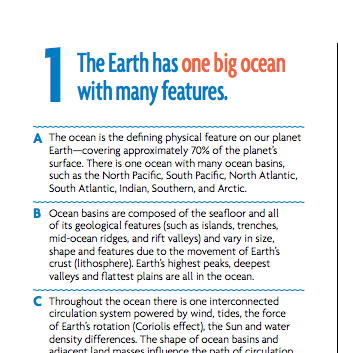 [Speaker Notes: And this is how it ties to the OLP 1b (in the most current version of the Ocean Literacy Principles and Fundamental Concepts)
And  how it ties to the OL Scope and Sequence for Principle 1, Strand C (Geographic and Geologic Features)]
Explanations for Ratings
4-ESS1.C Earth’s Place in the Universe 

OLP 1. This is a 3 because the presence of marine terraces and other geological marine features (OLP 1b and S&S P1C strand) seen on land support an explanation for change over time (PE 4-ESS1-1 and DCI ESS1.C). Therefore, one needs to understand that there are a variety of marine geological features in order to use them as evidence for change over time.
[Speaker Notes: So in summary: This is why it’s a “three” in our rating system... and these are all the pieces of NGSS, the OL Guide, and the OL Scope & Sequence that we used to determine the nature of the alignment.]
5-LS2 Ecosystems: Interactions, Energy, and Dynamics
LS2.A: Interdependent Relationships in Ecosystems 
 	The food of almost any kind of animal can be traced back to plants. Organisms are related in food webs in which some animals eat plants for food and other animals eat the animals that eat plants. Some organisms, such as fungi and bacteria, break down dead organisms (both plants or plants parts and animals) and therefore operate as “decomposers.” Decomposition eventually restores (recycles) some materials back to the soil. Organisms can survive only in environments in which their particular needs are met. A healthy ecosystem is one in which multiple species of different types are each able to meet their needs in a relatively stable web of life. Newly introduced species can damage the balance of an ecosystem. (5-LS2-1) 
LS2.B: Cycles of Matter and Energy Transfer in Ecosystems 
 	Matter cycles between the air and soil and among plants, animals, and microbes as these organisms live and die. Organisms obtain gases, and water, from the environment, and release waste matter (gas, liquid, or solid) back into the environment. (5-LS2-1)
[Speaker Notes: Now here is one for you to try! [Hand out the example for 5-LS2]

Take a minute to review this text… There’s a lot of words on here, but there are a few words or phrases that indicate that the concept is not fully developed or entirely accurate. 

Can you pick them out? 
Could they have chosen a different phrase or word?
Is the concept incomplete?]
5-LS2 Ecosystems: Interactions, Energy, and Dynamics
LS2.A: Interdependent Relationships in Ecosystems 
 	The food of almost any kind of animal can be traced back to plants. Organisms are related in food webs in which some animals eat plants for food and other animals eat the animals that eat plants. Some organisms, such as fungi and bacteria, break down dead organisms (both plants or plants parts and animals) and therefore operate as “decomposers.” Decomposition eventually restores (recycles) some materials back to the soil. Organisms can survive only in environments in which their particular needs are met. A healthy ecosystem is one in which multiple species of different types are each able to meet their needs in a relatively stable web of life. Newly introduced species can damage the balance of an ecosystem. (5-LS2-1) 
LS2.B: Cycles of Matter and Energy Transfer in Ecosystems 
 	Matter cycles between the air and soil and among plants, animals, and microbes as these organisms live and die. Organisms obtain gases, and water, from the environment, and release waste matter (gas, liquid, or solid) back into the environment. (5-LS2-1)
[Speaker Notes: How many of these did you all get?  “Answers” are in orange.  
Pick out the key words: plants, plants, plants, or plant parts, soil, decomposition, matter cycling between air and soil and among plants!
And, is photosynthesis the only way to convert inorganic matter to organic matter?  No – chemosynthesis also does this!]
OL / NGSS Alignment Response
OLP 5. This is a 2 because a full understanding of food webs (DCI LS2.B) requires examples of species and ecosystems from the ocean, which are fundamentally different from those on land. Ocean food webs begin with microbes, not plants (OLP 5B). There are unique types of energy transfer in the ocean that do not occur on land, including ecosystems that do not depend on light and photosynthesis (OLP 5d, g; 3-5 S&S 5A.2, 9).
[Speaker Notes: Here’s why we rated this as a 2 - Understanding this Principle/Concept is essential to understand the DCI and/or PE.   

[Note to speaker: Let the audience know that this explanation was extracted verbatim from the grade-band alignment document for Grades 3-5.  Hand out the four alignment documents and explain their organization, i.e., that the rating scale is on page 2 of each document and then the explanations for each alignment rating are on the subsequent pages.]]
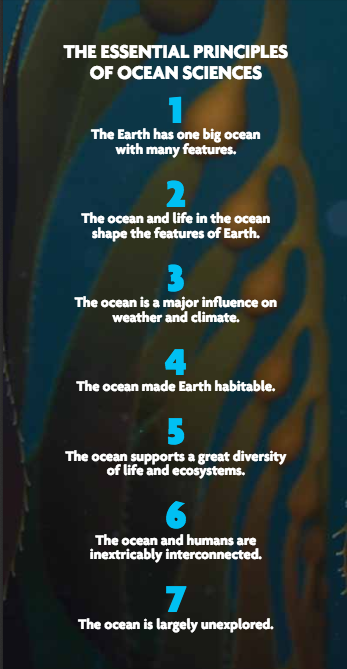 What is the Ocean Literacy Framework?
The Ocean Literacy Framework comprises 3 consensus documents:
Ocean Literacy: The Essential Principles of Ocean Sciences for All Ages (also known as the Ocean Literacy Principles or Ocean Literacy Guide); and
Ocean Literacy Scope and Sequence for Grades K–12 (also known as the Scope & Sequence).
Alignment of Ocean Literacy to the Next Generation Science Standards
[Speaker Notes: So just to remind you, we’ve talked about the 3 components of the framework.  So when we refer to the Ocean Literacy Framework today we mean these 3 pieces even though they can be used independently.]
Where to find these documents
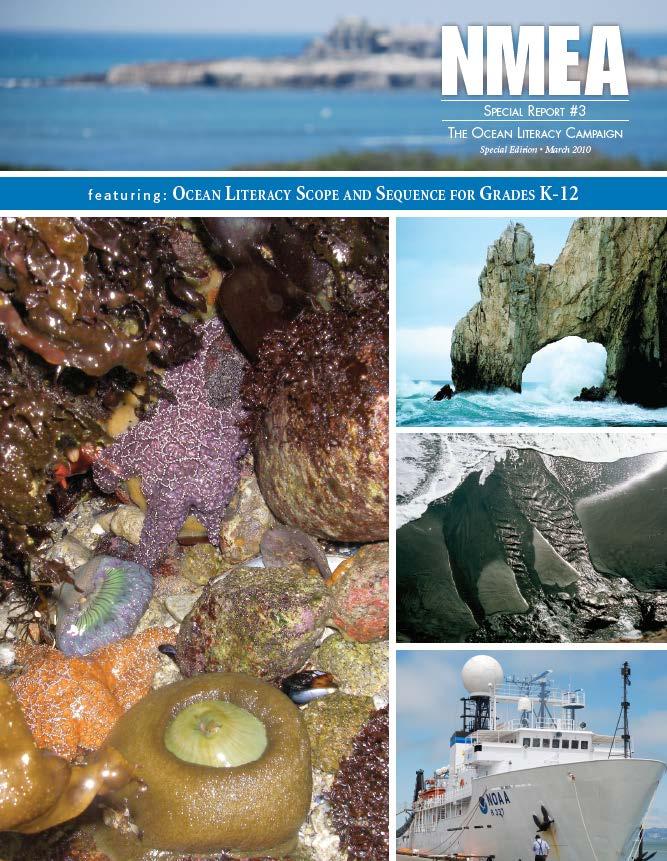 Visit www.oceanliteracyNMEA.org for:
Ocean Literacy Guide

Ocean Literacy Scope & Sequence for Grades K–12

Alignment of Ocean Literacy to the Next Generation Science Standards
[Speaker Notes: So in case you’re wondering where you can find this so you can share this with others…]
Thought Swap
How would you use this information in your work? 
What questions do you still have about this material? 
What challenges do you foresee in bringing this back to your community?
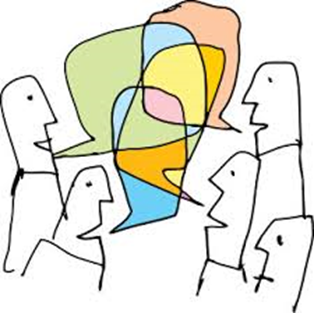 [Speaker Notes: [Instructions for speaker (to say and follow): 
Ask everyone to get into 2 lines facing each other… 
People facing each other (1 on 1) discuss Question #1 for 2 minutes. 
Pause the conversation* and ask for volunteers to share out something they learned. Do this for about 1 minutes.
Then one line stays in same order, but In the second line, ask the first person to go to the end of their own line and everyone else takes one step over to pair up with a new partner.  Repeat with second question, etc. 

Note:  This slide has animation set up so you can show one question at a time. 
* One quiet but effective way to tell people it’s time to stop talking is to tell them you will start at one end of a row and pat the first person’s arm and when they feel that touch they stop talking immediately.  That person does the same to their neighbor and so on until everyone has stopped talking.  Then do the report-out and repeat.]]
Agenda
Part 1: A Bit about You
Part 2: History of the Ocean Literacy Campaign &            Development of the Framework 
Part 3: Resources, Applications, & Impacts
Part 4: Getting Involved in & Future Directions of 		  the Campaign
Part 3
Resources, Applications, & Impacts
[Speaker Notes: Now we’re going to talk a bit about educational resources that were influenced by the framework; applications of the framework in formal and informal education; as well as other impacts both here in the US and abroad.]
Resources: NMEA Webinar Series
Want to learn more? Need a refresher? 
NMEA’s Ocean Literacy Committee hosted a series of three webinars exploring the:
scope & sequence; 
alignment of the Ocean Literacy to NGSS; &
applications of the Framework in formal & informal education 

Visit https://www.marine-ed.org/ocean-literacy/webinars to access to the archived recordings and materials of these webinars.
[Speaker Notes: If you need refresher of the material we just covered, the first two recorded webinars in this series will provide that and will allow you more time to explore these elements of the framework in more detail;  Webinar 3 focuses more on applications both in formal K-12 and informal education, some of which we’ll talk about in few minutes.]
Other Resources
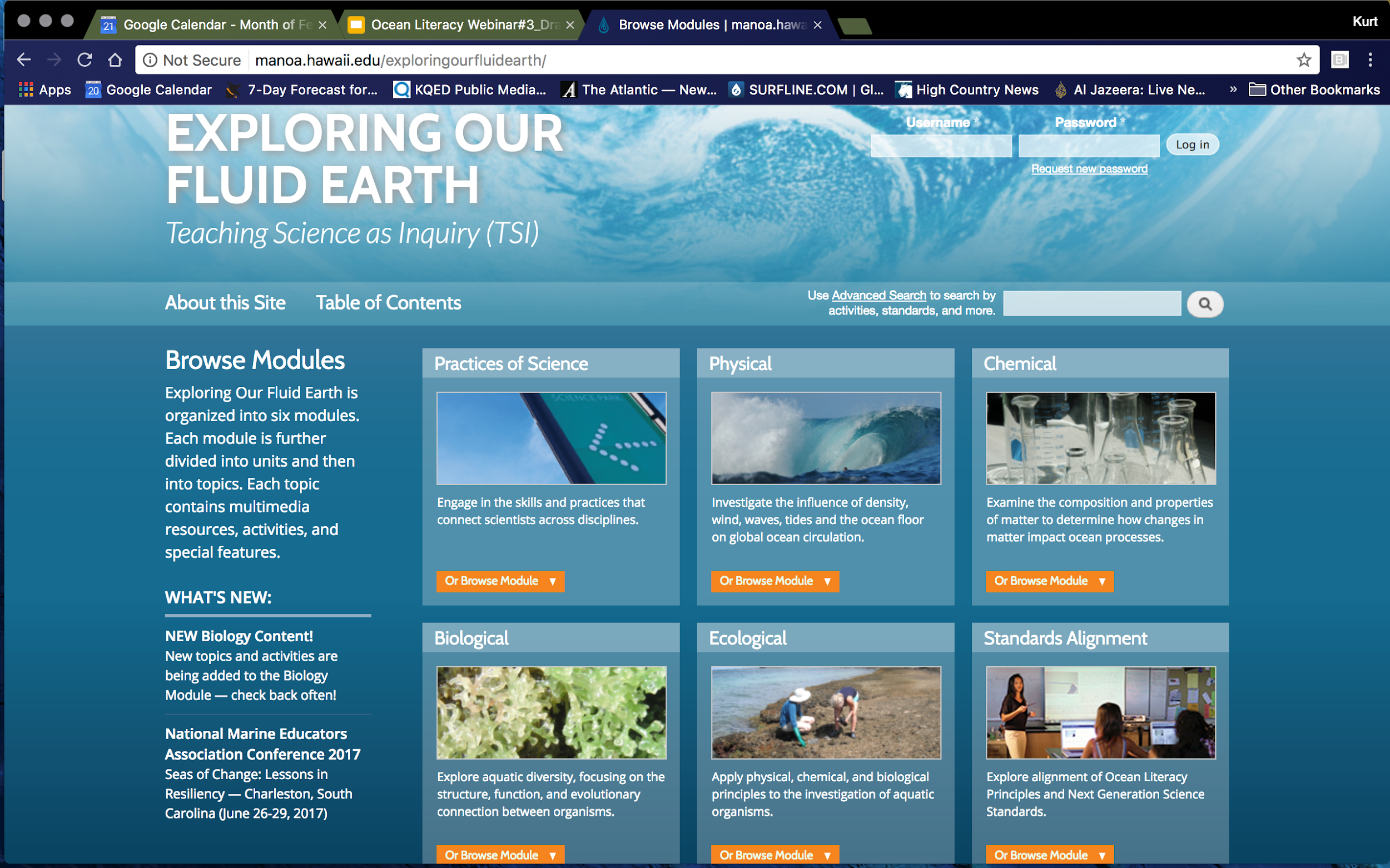 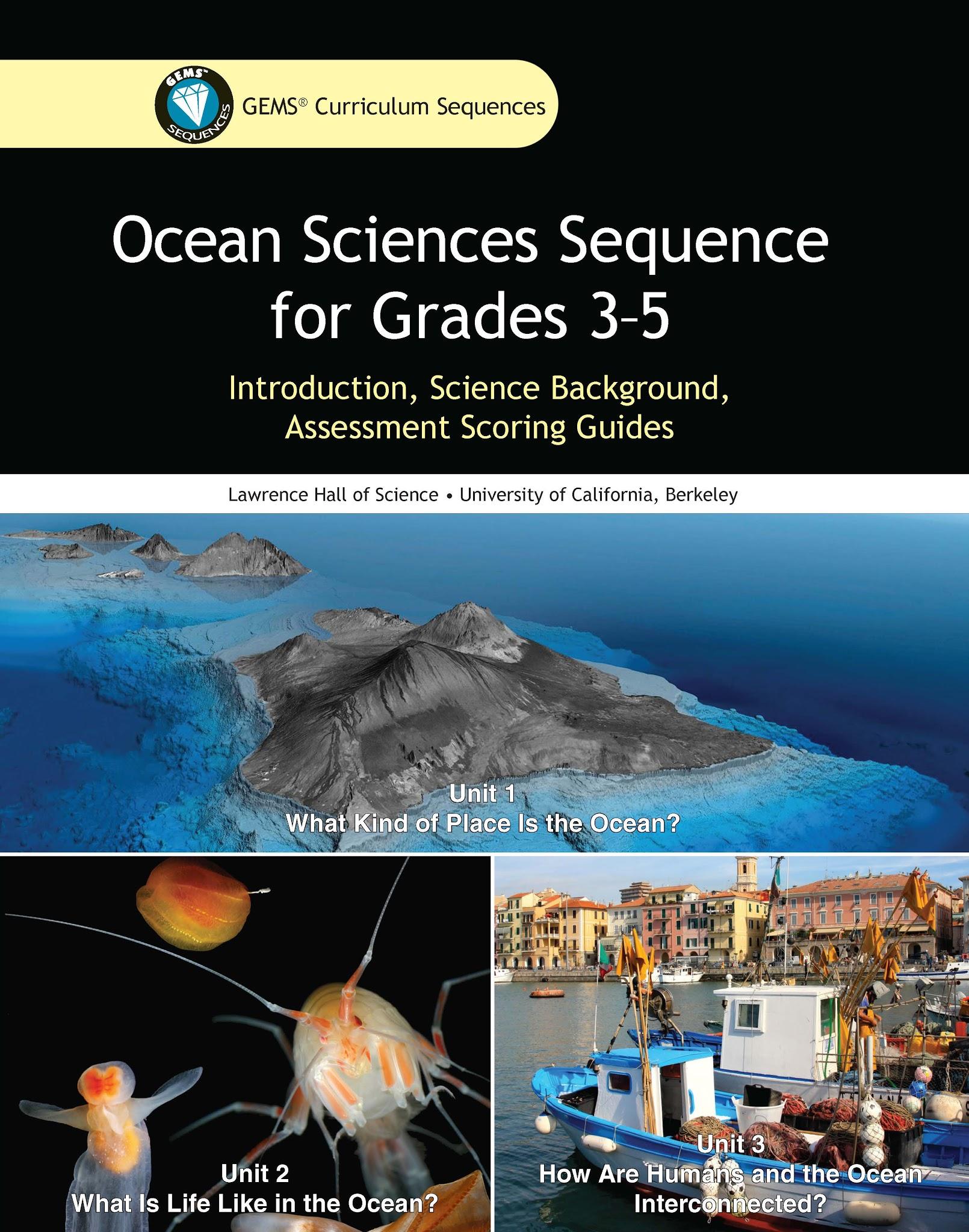 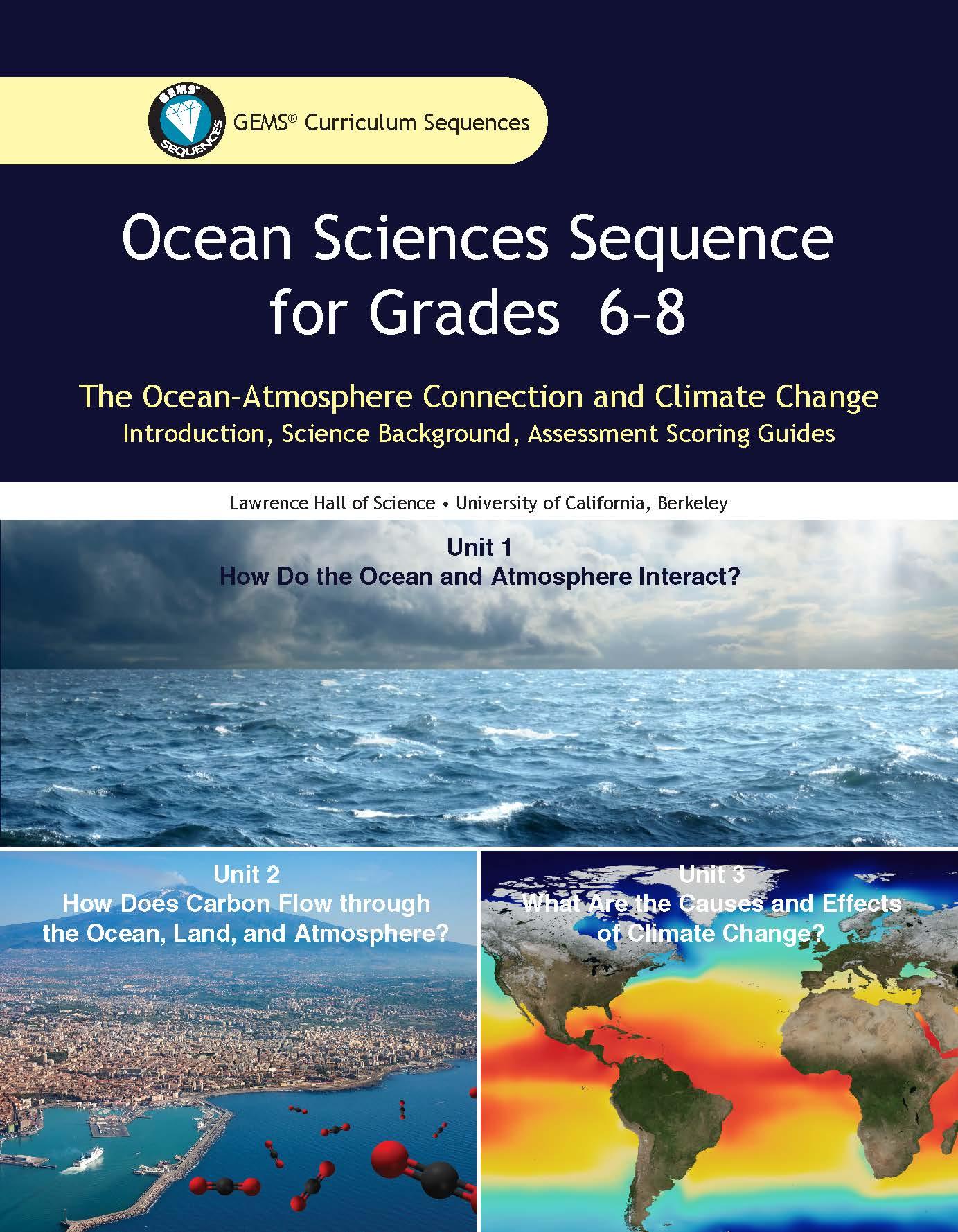 Examples
[Speaker Notes: These are examples of Resources that have been informed by the ocean literacy framework and are strongly aligned to the NRC’s A Framework for K-12 Science Education as well as the Next Generation Science Standards. 
Ask the audience: What are some others that you know of ?  

The Ocean Sciences Sequence curriculum (OSS) for grades 3-5 and 6-8 is a collaboration between MARE, GEMS (Great Explorations in Math and Science), Rutgers University, and NOAA Scientists - Available through the Lawrence Hall of Science.  These sequences will provide educators the tools to teach essential science concepts in the unique and important context of ocean science.

Second examples is from University of Hawaii’s Curriculum Research and Development Group and is available through that program.]
Impacts of the Ocean Literacy Campaign:  Influencing Curriculum & Instruction
Ocean Literacy framework influenced a “Framework for K-12 Science Education” & Next Generation Science Standards.
In  Korea, Japan, China, Taiwan, and the Philippines provincial & national education policies for curriculum and instruction adopt ocean literacy as a focus. 
South Africa advocates for Ocean Literacy to be included in South Africa secondary curriculum.
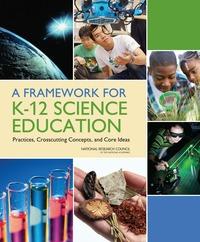 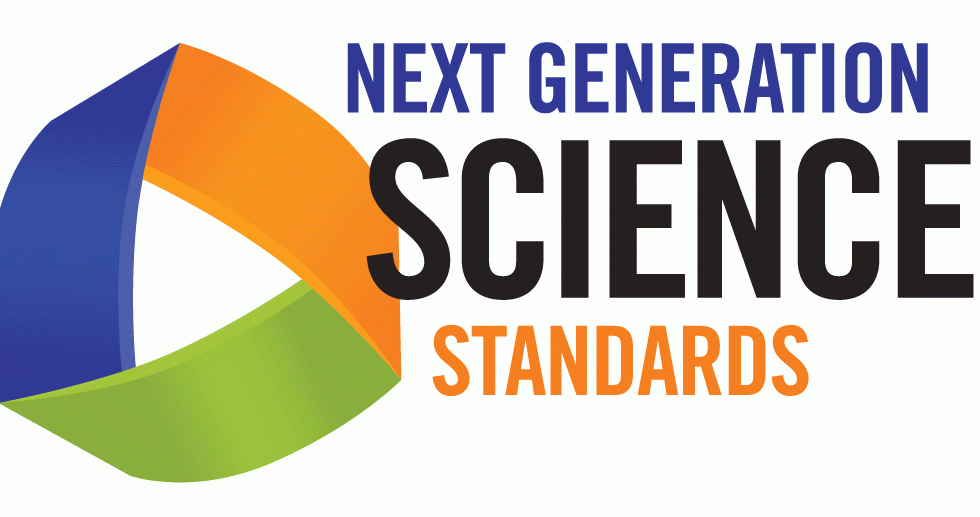 [Speaker Notes: In addition to influencing the content of instructional materials - such as the examples just mentioned - the OL framework was available to writers of the National Research Council’s 2012 publication “A Framework for K-12 Science Education: Practices, Crosscutting Concepts, and Core Ideas” as well as to the writers of the NGSS.  

NMEA/COSEE/NOAA/Sea Grant members used it as a guide for providing feedback during the public comment periods for the development of both the NRC Framework and the Next Generation Science Standards.

It remains a tool for state science & environmental education standards committees to include ocean sciences in development or revision of standards. 

The OL framework has proven to be flexible and somewhat universal although US-based. 
Other communities, cultures have been able to use this framework and modify it but still keep the general idea intact, in addition to translating the guide into multiple languages (e.g., Portuguese, Chinese, Japanese, Spanish, etc.)

Just as important as the translations of the Guide into other languages, the curriculum and instruction in other countries has also been informed by the OL framework.  We know of specific examples in China, Japan and Taiwan where this has occurred. 
In Japan, a curriculum for a Masters degree program…
In China and Taiwan, they have established a national marine education curriculum based on it. 

Also, Marine education advocates in South Africa have also recommended that their secondary school curriculum integrate the concepts contained in the framework.]
Impacts: A Model for Others
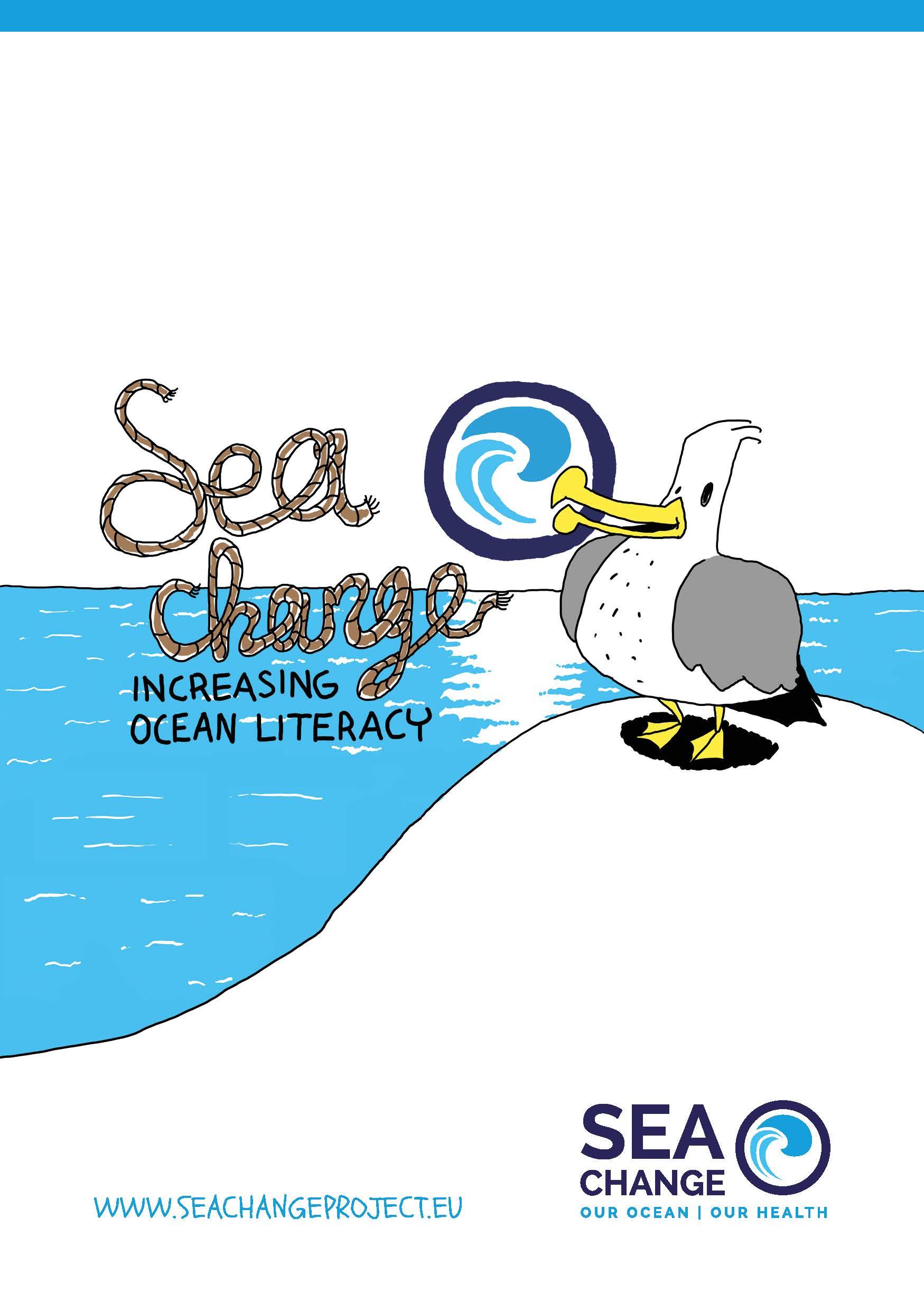 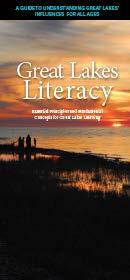 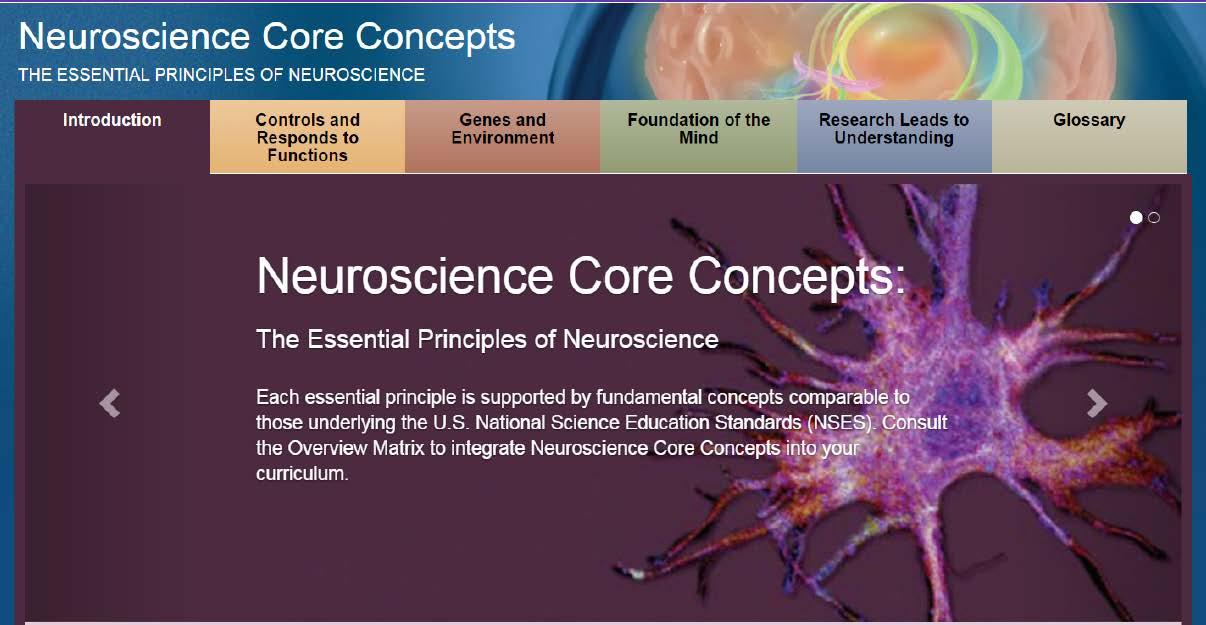 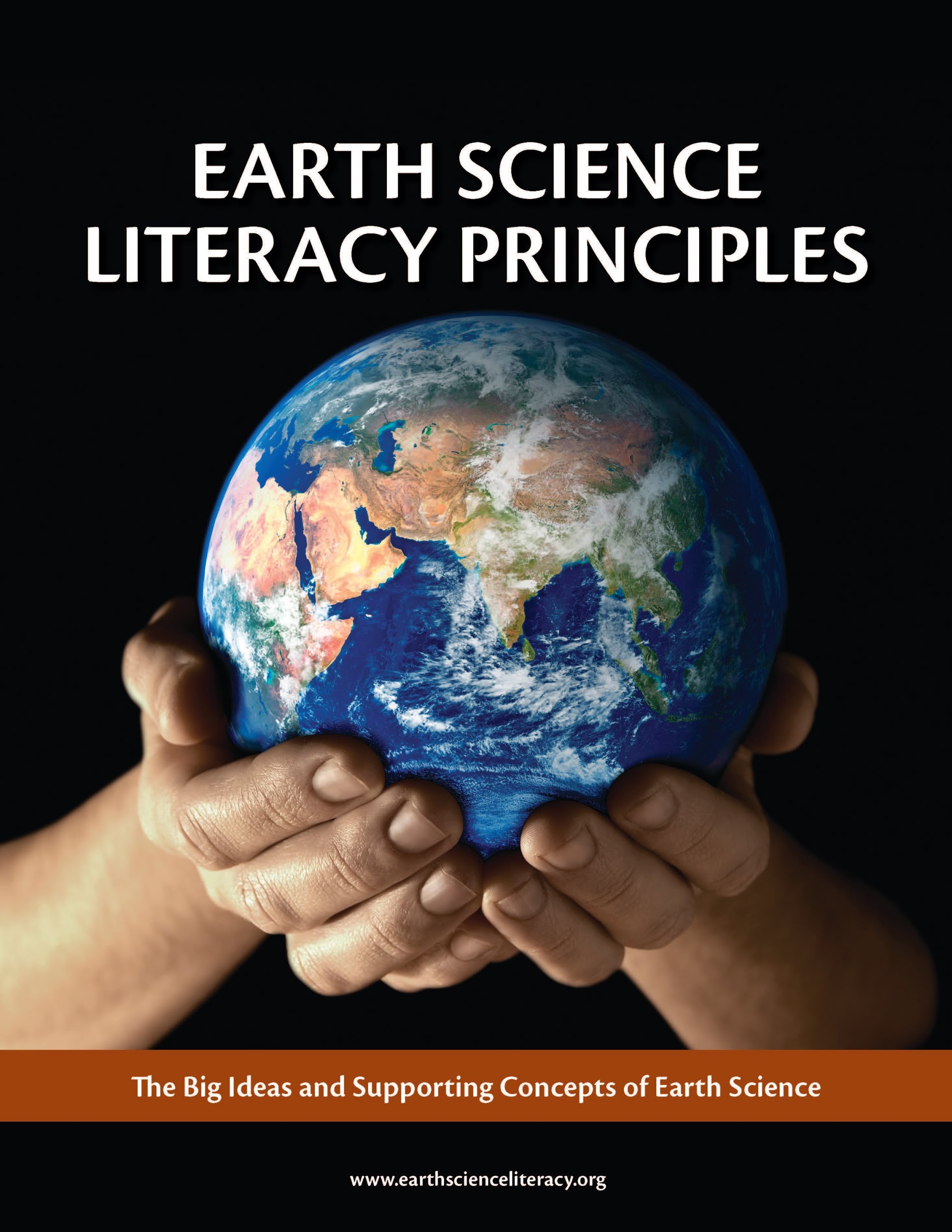 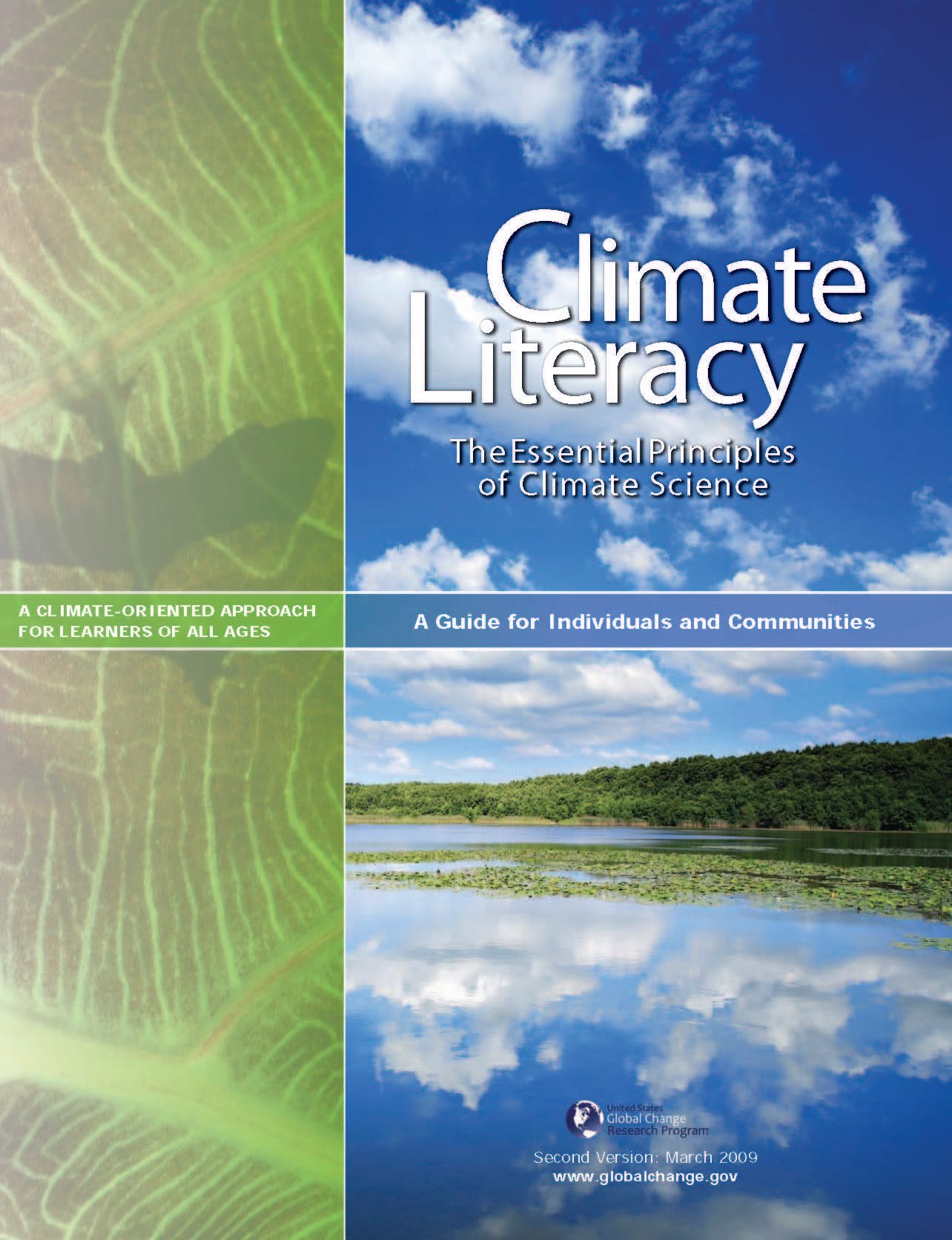 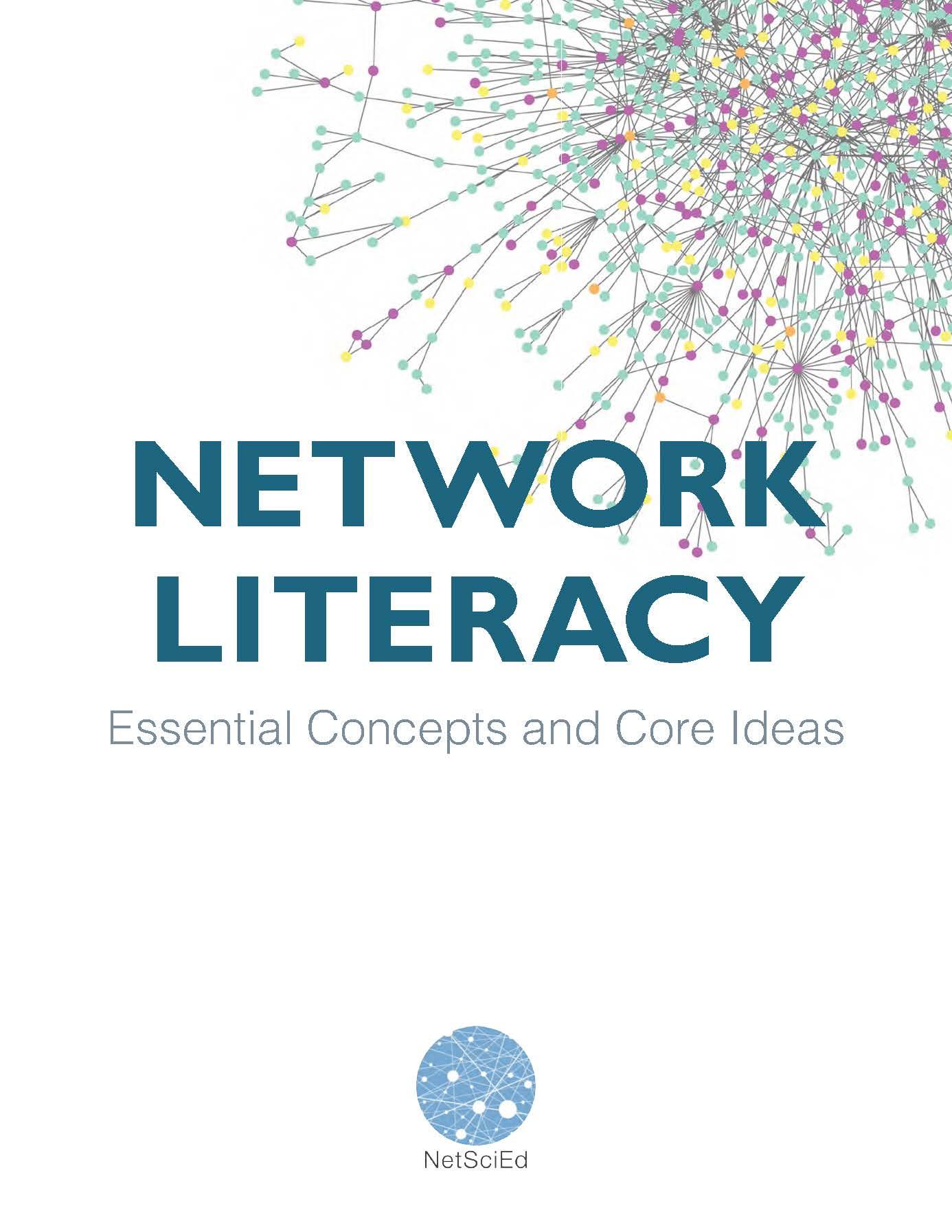 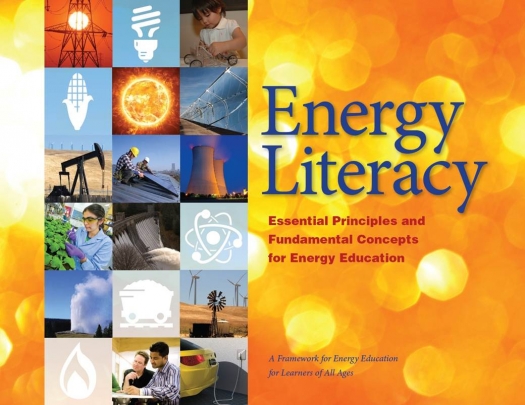 [Speaker Notes: Here’s a brief list of other literacy frameworks that are modeled on the Ocean Literacy Guide: Each includes a definition of the topic, and a small number of big ideas, supported by smaller, underlying concepts.
Atmosphere
Climate
Earth Science
Energy
Estuary
Great Lakes
Lake Erie
Microbial Ocean Science
Neurosciences]
Impacts: Influence on Exhibit Design
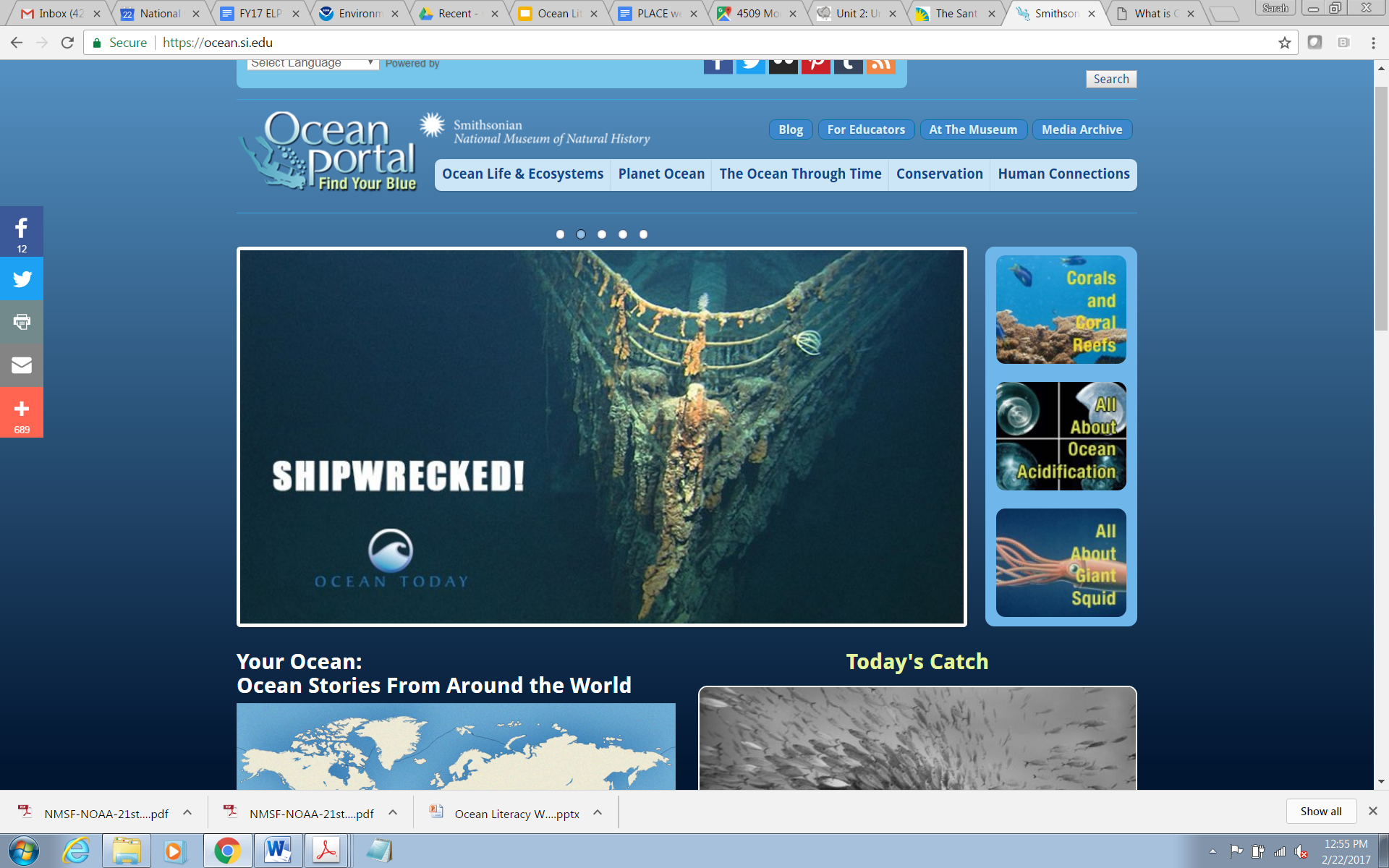 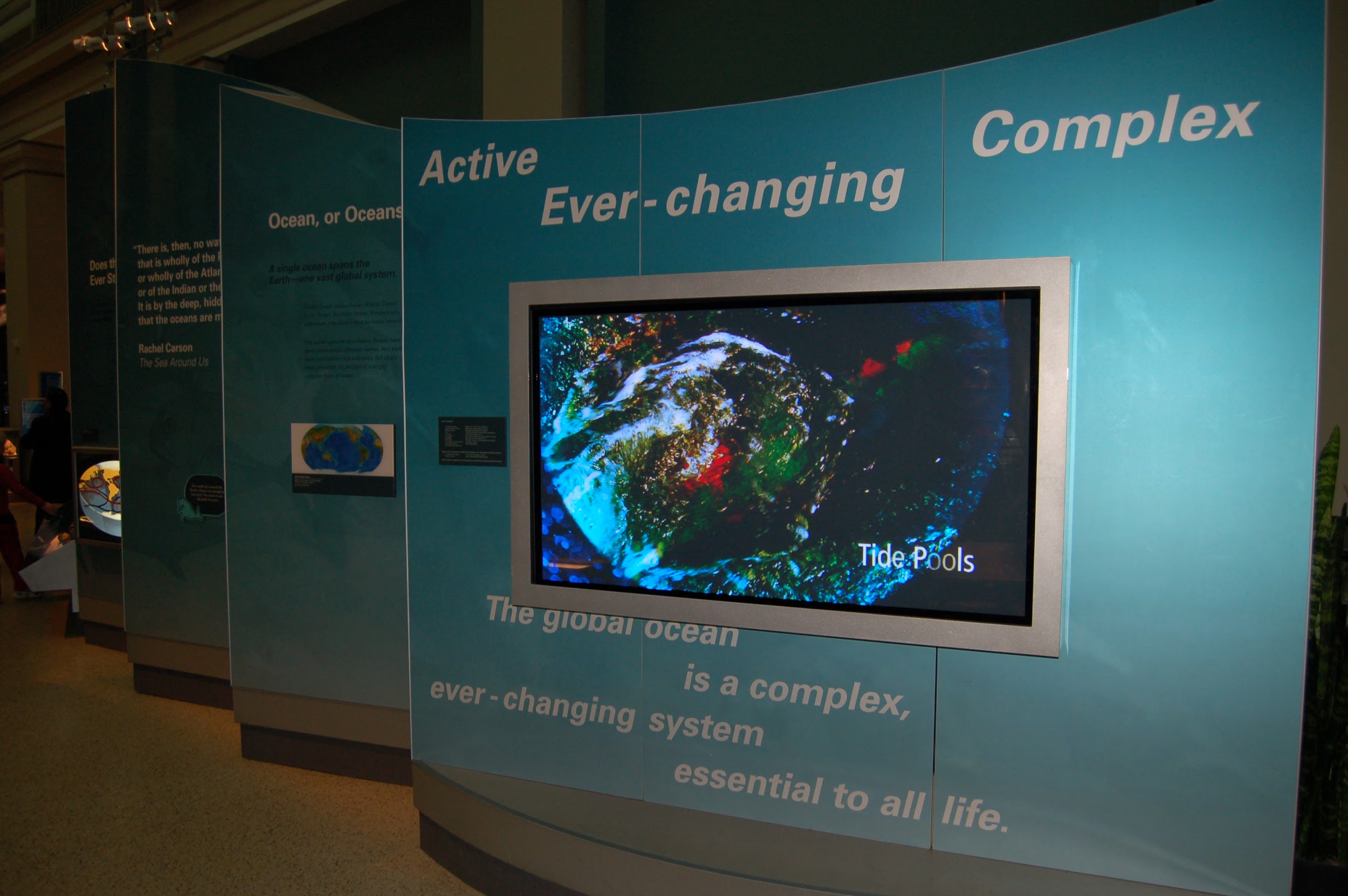 “Covering 71% of the Earth's surface and containing 97% of the planet's water, the ocean is a vast and complex ecosystem; it is intrinsically connected to other global ecosystems and is essential to all life, including our own.”
[Speaker Notes: One of the first examples where the Ocean Literacy Framework influenced a major exhibition and it’s related web sites and educational outreach is the Sant Ocean Hall at the Smithsonian’s National Museum of Natural History.
The ocean literacy framework (first version) was published while the Sant Ocean Hall was in development and colleagues of mine at NOAA involved in that process ensured that the framework guided the themes and concepts explored within the exhibition space as well as the online extensions of the Ocean Hall (the Ocean Portal) as well as in the lesson plans and outreach materials related to it. 
So for instance, the words I’ve quoted on bottom of this slide are pulled from a description of the Ocean Hall on Smithsonian’s web site.  It’s clearly related to many concepts embedded in the framework. 
On the left of your screen is a screen-shot of the Ocean Portal (Sant Ocean Hall’s online presence), note the Themes along top navigation bar (orange outline). If you drill down into that site, you’ll see that educational activities and lesson plans that identify the specific OLP that they address.  Also on this screen-shot, you can see reference to “Ocean Today”.  There’s a kiosk in the Ocean Hall where the viewer can call up videos about the ocean on demand... and the editorial guidelines for these videos require identification of at least one OLP (See http://oceantoday.noaa.gov/background_docs/oceantoday_editorialpolicies.pdf).
In the photo on the right, note the reference to “The Global Ocean” in the words on the wall panel on the right side and then just to the left of that panel, you might be able to read the phrase “Ocean or Oceans”.  Just underneath that, it says, “A single ocean spans the Earth - One global system”. 
The fact that the ocean is referred to in the singular and not plural throughout the Ocean Hall, and its related educational and outreach materials, is clear evidence of the influence of the Framework on the thinking of developers of this exhibition and its programming.
So, this another example of how the Framework guided and continues to guide the content covered in a major exhibition. 
More recently, we have seen presentations by our colleagues in Korea where they are building a new marine science museum - the galleries of which were designed around the essential principles of Ocean Literacy (no images available yet). 

(Source: http://www.si.edu/Exhibitions/Details/The-Sant-Ocean-Hall-232, accessed on March 2017)]
Impacts: Themes & Messaging in Informal Education
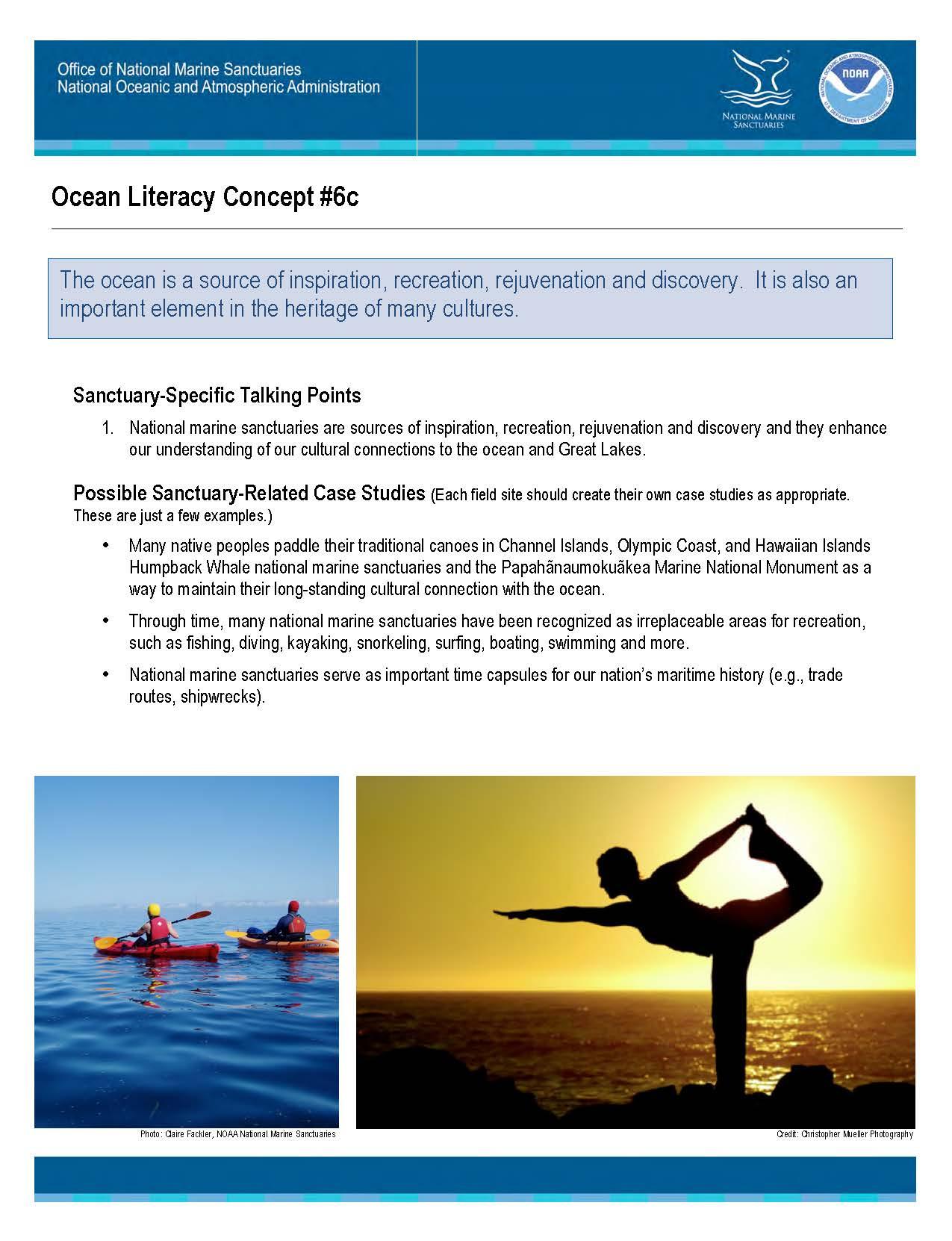 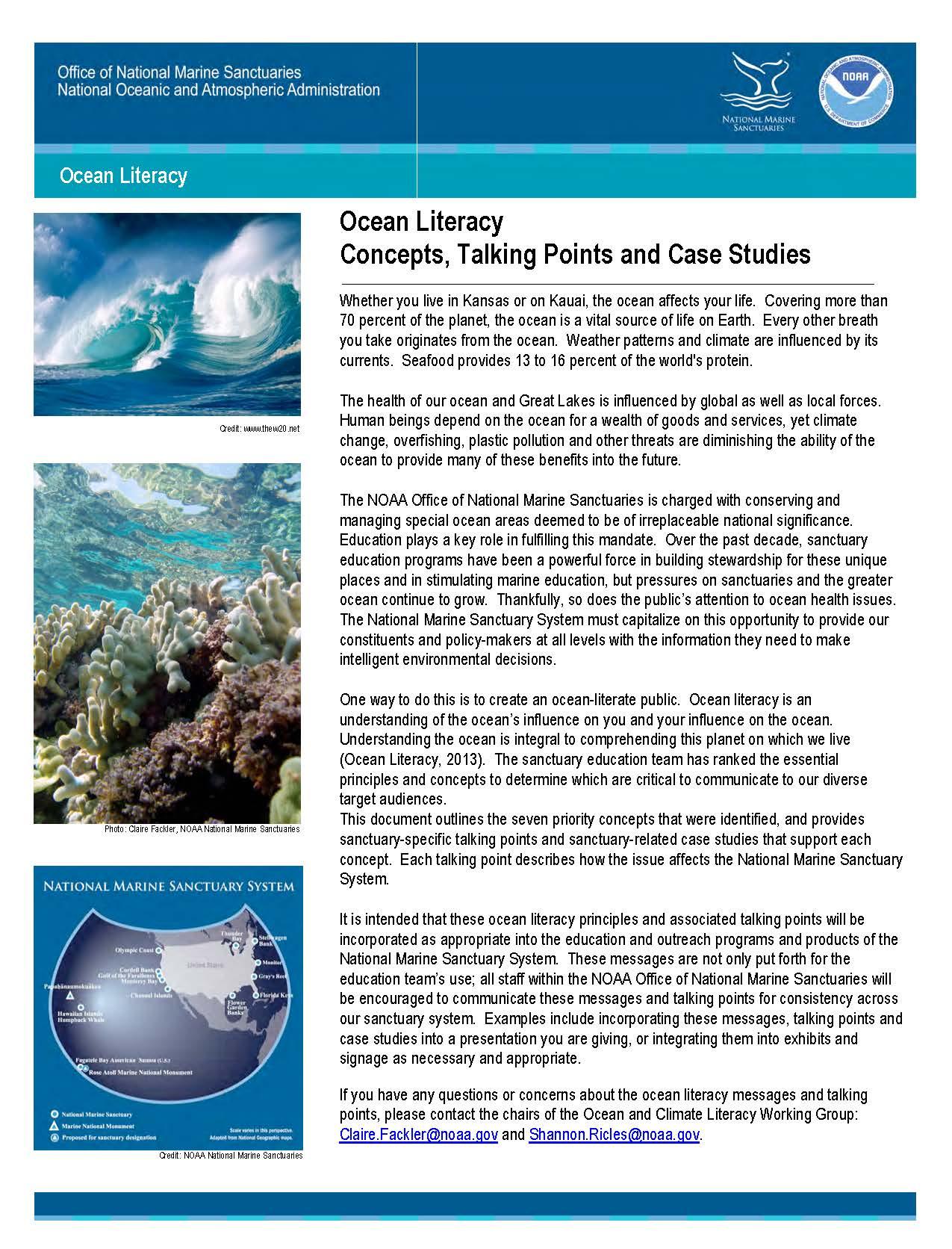 [Speaker Notes: Don’t try to read the words in these images…
The image on the left is the cover page of a guiding document that assists staff at the 13 National Marine Sanctuaries and 2 Marine National Monuments in integrating the ocean literacy principles and concepts into their educational programs and communications. 
The image on the right is an example of this guidance  related to OLit concept 6c (which says the ocean is a source of inspiration, recreation, rejuvenation, and discovery…and important in the heritage of many cultures).  The guidance explains how concept 6c  is relevant to the Sanctuaries and includes case studies that illustrate the concept so the Sanctuaries educators can draw upon this information when engaging visitors.
And I should note here that they Sanctuaries have developed similar guidance regarding the Climate Literacy Framework, which - if you attended the first webinar - you probably know it was modeled on the OLF.	
All of ONMS programs have a thread of ocean literacy in them:
Their visitor centers have the principles on the walls for guests to see (and you’ll see an example of that in a few minutes),
School programs incorporate them into their main themes and objectives,
Lesson plans identify which OL principles they are meeting and
and the OLP are considered in developing all outreach materials OLP
Finally, Sanctuaries’ educators focus on ocean and climate literacy in the evaluation of their programs.  For example, when they focus on stewardship actions in programs offered at NMS, they link that action to EP6 - the inextricable interconnection between humans and the ocean.]
Impacts: Themes & Messaging in Informal Education
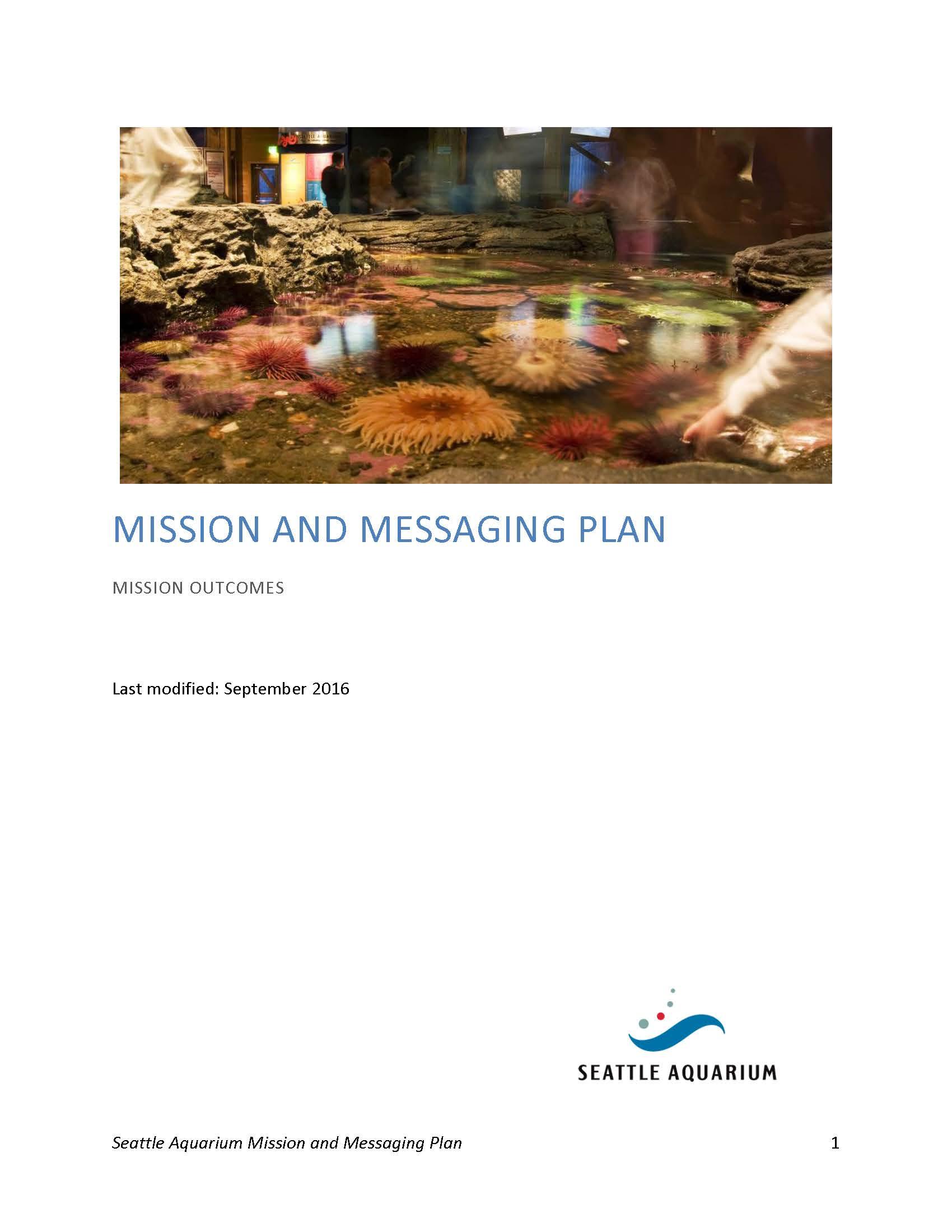 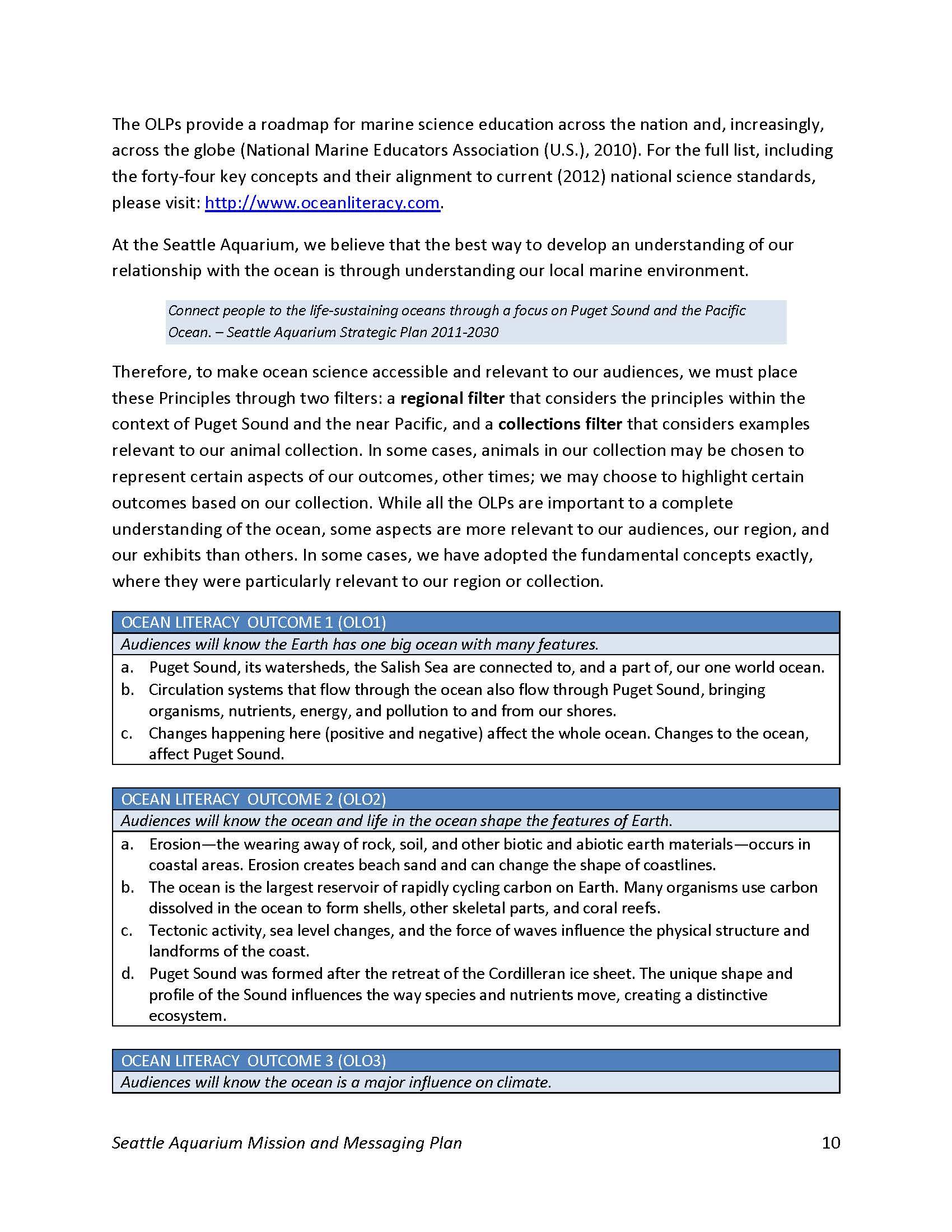 [Speaker Notes: And here’s an example from the Seattle Aquarium… they infused the OL principles and concepts into their mission and messaging plan.
Again, don’t try to read the words on the right.  
What this is showing is how the aquarium has taken the ocean literacy principles and concepts as outcomes and applied a regional filter to the messages that they are sending throughout the visitor experience at the aquarium and in their programs.]
Impacts: Themes & Messaging in Informal Education
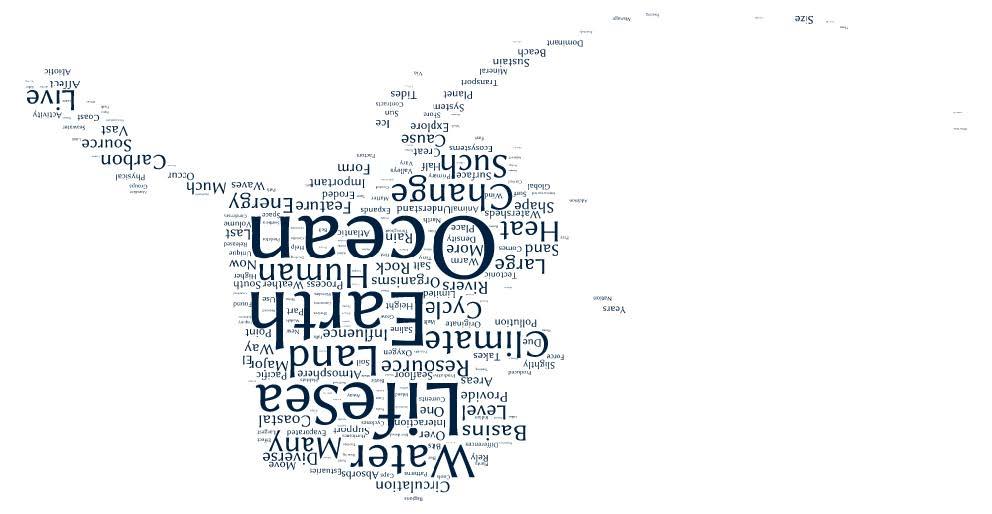 We love [the Ocean Literacy Framework].  It facilitates conversations and grounds us with a common language.
– Jeff Dillon, Alaska Sealife Center
[Speaker Notes: [Note to speaker: The wordle is in the shape of Alaska (if anyone asks)]
The Alaska Sealife Center is another example where an aquarium is using the Ocean Literacy Framework to guide their programs and messaging holistically.
All their Informal programming for visitors has to be based on the Framework (EPs, FCs and Scope and Sequence)
OL principles and concepts provide themes for various workshops and school programs and presentations at education conferences
The Sealife Center has the 7 OLP are prominently displayed as posters in their on-site classroom.]
Impacts: Outreach & Promotion
Promoted via grant programs at NOAA & NSF
Guiding themes for conferences & outreach materials (NEOSEC, podcasts, NAAEE)
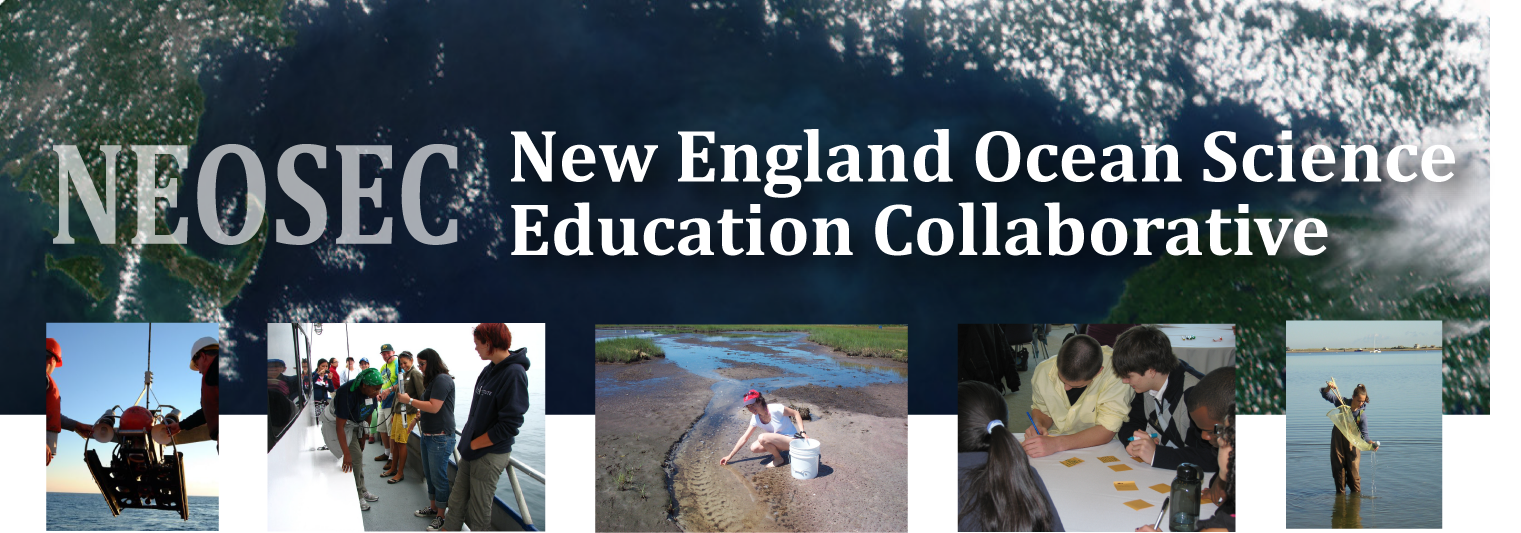 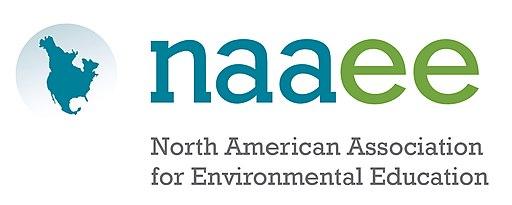 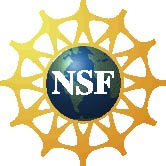 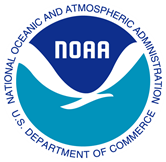 [Speaker Notes: Need to note that the OL guide had an influence on funding from NSF and NOAA for a number of years (roughly 2006-2014) and as a result there were instructional materials, web sites, exhibitions, educator professional development and a national network of centers (NSF’s Centers for Ocean Science Education Excellence or COSEE) that all used the ocean literacy EPs and FCs and some the OL scope & sequence in their products and programs. 

Additionally, several conferences have used the OL principles as thematic areas:
NMEA’s annual conference asks presenters to identify the EPs their session addresses.
The New England Ocean Science Education Collaborative (NEOSEC) chooses a different EP as its theme for each biennial summit
NAAEE has offered ocean-focused strands, roundtables, and networking gatherings at conferences past.]
Impacts: International Organizations Formed
... to support Ocean Literacy in other countries
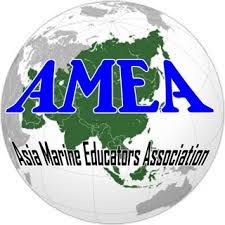 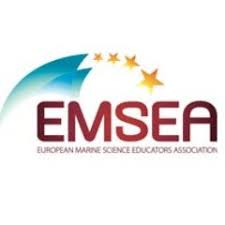 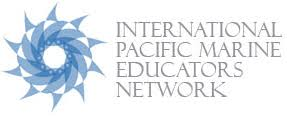 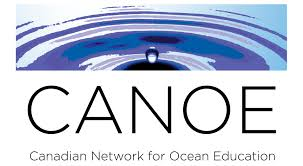 [Speaker Notes: Ocean Literacy in the United States gained attention around the world and resulted in the formation of these organizations to focus on Ocean Literacy in the specific global regions.  
NMEA conferences begat the International Pacific Marine Educators Network - IPMEN (Maui 2005) - and the European Marine Science Educators Association  - EMSEA  (Boston 2011), and the Asia Marine Educators Association -  AMEA (Rhode Island 2015)
CaNOE - the Canadian Network for Ocean Education - formed in 2015
Want to know more about these organizations?   Links are provided in the handout of web sites.]
Impacts: International Funding
The European Commission funded three Ocean Literacy-related projects:
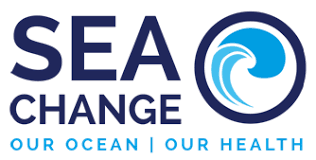 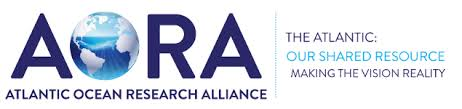 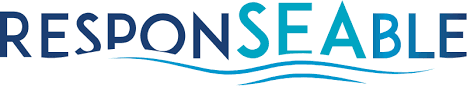 [Speaker Notes: These are examples of how countries and networks of countries have dedicated funding and other resources to support Ocean Literacy.  
The European Commission funded “Sea Change”, a partnership of 17 organizations across Europe. This project (which ended in 2018) aimed to establish a fundamental “Sea Change” in the way European citizens view their relationship with the sea, by empowering them, as Ocean Literate citizens, to take direct and sustainable action towards a healthy ocean, healthy communities and ultimately a healthy planet. 
ResponSEAble is a project of 15 partners across Europe. Their focus is to “help people understand their connection to the sea.” Currently in the last year of funding (funding period ends in 2019).
The Atlantic Ocean Research Alliance (AORA) is a cooperative effort between Europe, Canada, and the US (signatories of the Galway agreement in May 2013). Their mission is to explore, understand, harness and manage the Atlantic Ocean's potential focuses on five key areas of cooperation: 
mapping the Atlantic Ocean
observing and analysing ocean systems
sustainable use of living marine resources (food from the ocean)
marine research for a healthy ocean; and
ocean literacy.]
Impacts: International Ocean Literacy Survey
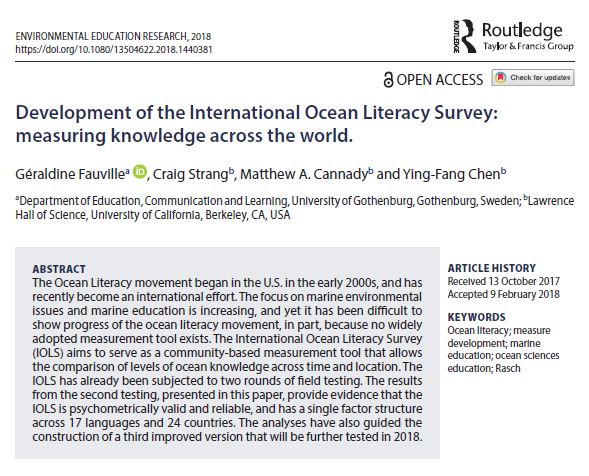 Purpose: Provide an open-source questionnaire to measure Ocean Literacy in US and abroad.
Questions are aligned to 45 OL fundamental concepts
Tests knowledge of 15-17 year olds
3 iterations were tested in US & internationally and reviewed by teachers, educators, communicators, psychometricians, & ocean scientists
Version 4 released January 2019 in 14 languages; data collection through March 2019.
Results of data collection will be shared with broader ocean education community. 
https://tinyurl.com/IOLS-info
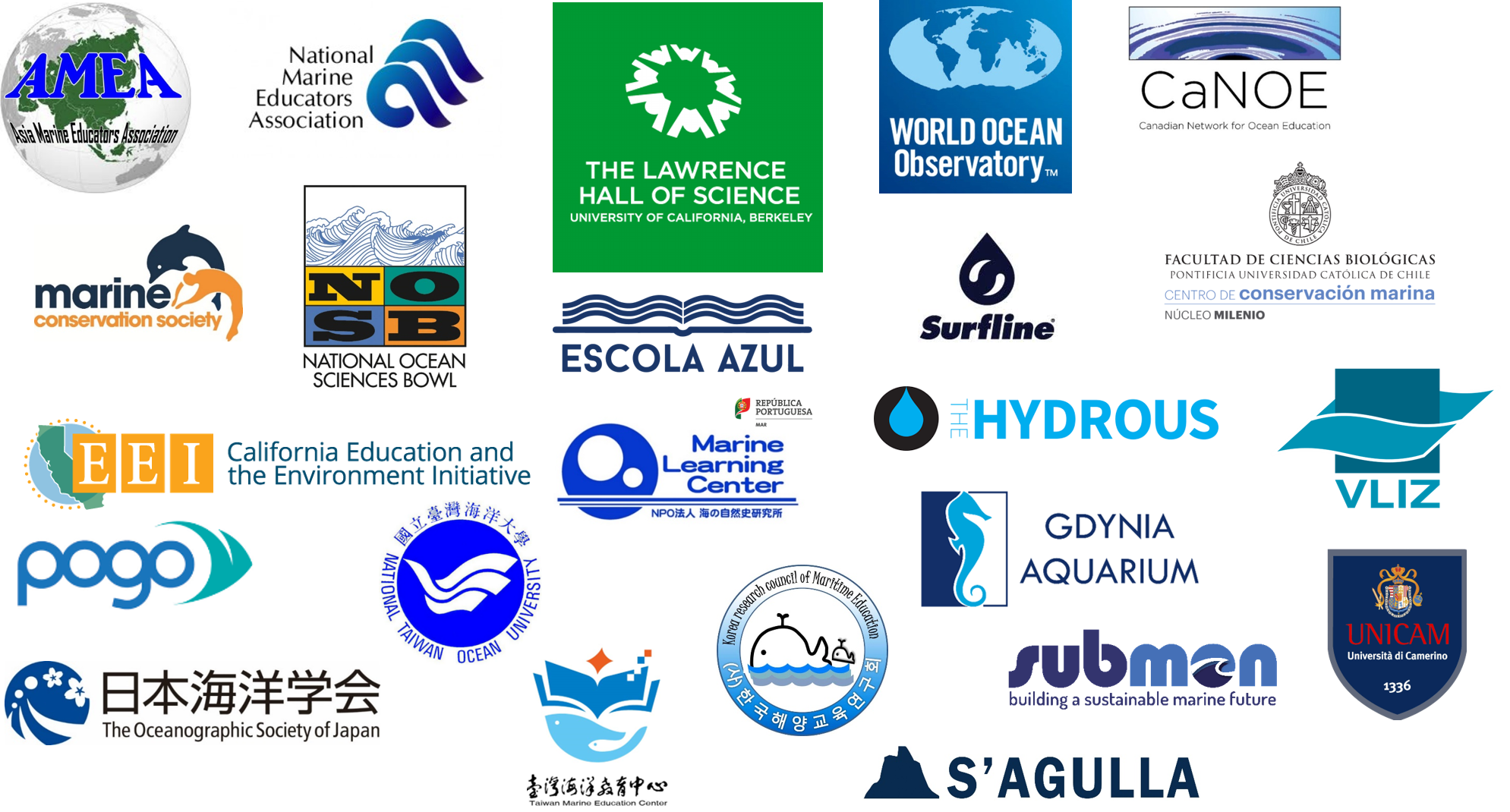 [Speaker Notes: The International Ocean Literacy Survey (or IOLS) was developed to provide an open-source instrument to measure ocean literacy in the US and internationally among 15-17 year olds.  
Many governments and organizations around the world have been making investments to improve Ocean Literacy based on the Ocean Literacy Framework, but have had no way to know if these efforts are having any impact. So starting in 2015, a questionnaire was created whose questions are aligned to the 45 fundamental concepts of Ocean Literacy.
At this stage, the instrument is still in development. This survey instrument has gone through several iterations of development with significant international collaboration, involving organizations and government agencies from 24 countries and 17 languages over the years.  (Note: the image on the right is from a March 2018 peer-reviewed article about the development of the survey instrument. The bottom right - all the organizations that have partnered on this initiative.) 
V1: tested only in English
V2: tested in 23 languages, more than 6,000 responses
V3: submitted to the IOLS advisory board and updated to Version 4
Version 4 was released in January 2019 in 13 languages (soon to be 14 languages).
The first round of data collection with Version 4 will be completed on March 22, 2019 and the analyses will be shared with all the participating educators and the broader marine education community once the analyses are completed by the Lawrence Hall of Science. Currently, educators whose students complete Version 4 will not receive the data from their own students because the tool is still under development and by taking the survey, they are contributing to the refinement and validation of the instrument.  
In the future, when the survey is in its final form, the questions will all be available online so that anyone can take the ones they are interested in and use them in school, for research, etc.
The survey has not been designed as a teaching tool, although one could imagine someone developing this function for it in the future, but this is not the focus of this initiative right now. 
Finally, because of where they are in the development process, the team leading this initiative are not trying to say something about the level of ocean literacy of different demographic groups; they are testing the validity of the survey in different languages.

If you would like more information on the creation of the assessment or want to get involved in using this assessment (or might know someone who does), please check out the links and contact information provided in your handout of URLs.]
Impacts: Publications
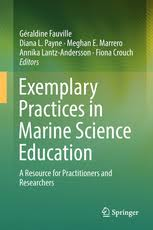 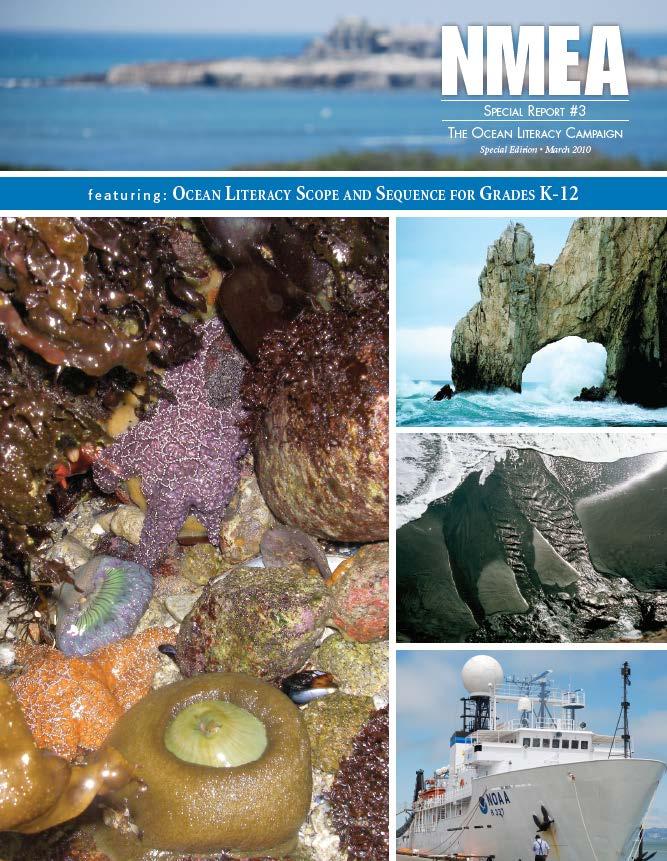 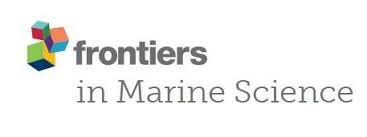 [Speaker Notes: Other than the Ocean Literacy Guide itself, the NMEA Special Issue #3 is probably the most significant publication on Ocean Literacy.  Edited by Craig Strang and Lynn Tran, it contains the full, pull-out version of the Scope and Sequence as well as articles on how the campaign began, impacts, and research in on learning and teaching ocean and aquatic sciences.

Published in 2018, Exemplary Practices in Marine Science Education is the first book dedicated exclusively to marine science education and improving Ocean Literacy. The book has 24 chapters with contributors from all over the globe.

Frontiers in Marine Science is an edited journal issue focusing on Ocean Literacy, to be published in 2019. NMEA members have submitted chapters for review.]
Impacts: International Efforts
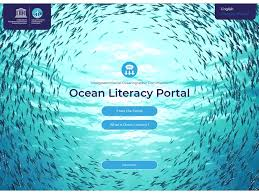 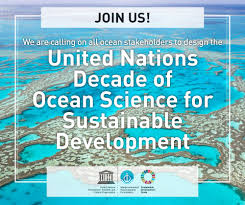 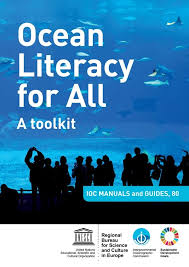 [Speaker Notes: In the last few years, UNESCO (United Nations Educational, Scientific, and Cultural Organization) has come out with several publications and an online portal. In December 2017, Ocean Literacy for All: A toolkit was released. It connects the Ocean Literacy Essential Principles and Fundamental Concepts with the UNESCO Sustainable Development Goal # 14: “Conserve and sustainably use the oceans, seas, and marine resources for sustainable development.” It also includes vignettes featuring perspectives of scientists on the importance of a global population that is ocean literate. The document also shares success stories and several activities aligned to Ocean Literacy Principles and UNESCO Sustainable Development goals (SDGs).

The OL Portal provides an online venue for sharing of Ocean Literacy resources. It has a searchable database and, for those who sign up, provides shared workspace for the global Ocean Literacy community. Note that the Ocean Portal is not just focused on ocean science but also culture. [Note to speaker: if there is time in the session, GO TO THE OL PORTAL online and show the resource.]

The UN Decade of Ocean Science for Sustainable Development, led by the Intergovernmental Oceanographic Commission (IOC) of UNESCO, are developing an implementation plan to kick off the decade in 2021. While the main focus is on scientific data collection and advancing ocean technology, education is a component of the plan for policy makers and the public, focusing on behavior change. The implementation plan will not be released until early 2021, so stay tuned to see how you can be involved.]
Agenda
Part 1: A Bit about You
Part 2: History of the Ocean Literacy Campaign &            Development of the Framework 
Part 3: Resources, Applications, & Impacts
Part 4: Getting Involved in & Future Directions of 		  the Campaign
Part 4
Getting Involved in & 
Future Directions of the Campaign
Want to Get Involved in the Ocean Literacy Campaign?
Obtain copies of the Ocean Literacy Framework documents
Join an organization that is promoting Ocean Literacy (e.g., NMEA)
Advocate for Ocean Literacy in your state science education standards & assessments
Represent the ocean & Ocean Literacy in climate & environmental education conversations, conferences, & communities of practice.
Attend a conference, activity, and/or online course or workshop to promote Ocean Literacy
[Speaker Notes: Obtain copies of the framework documents
Download the Guide and the National Marine Educators Association Special Report #3 on Ocean Literacy (visit …)
Join an organization that is promoting ocean Literacy
e.g., National Marine Educators Association (NMEA) and its regional chapters.
Advocate for ocean literacy in your state science education standards & assessments. 
Build on implementation of NGSS.  Work with state science & environmental education standards committees to include ocean sciences in development or revision of standards; OL framework documents are tools that can inform those processes
There are 40 of states that have adopted either the NGSS or standards based on the Framework for K-12 Science Education so this represents the primary opportunity to include ocean concepts into formal K-12 education. (See https://ngss.nsta.org/about.aspx)
Represent the ocean & ocean literacy in climate & environmental education conversations/conferences/communities of practice
We’re all part of other networks and communities of practice so become informed about ocean literacy and be an advocate for ocean literacy in those other communities.  There are many organizations focusing on climate literacy and EE and community resilience and seek out those organizations and bring the ocean voice to them.
Attend a conference, activity, and/or online course or workshop to promote ocean literacy
Note: Could be NMEA but could also be related conference where ocean conservation/education is relevant but not the sole focus.]
How to Get Involved (cont.)
Promote local aquariums, science museums, & marine education centers as places to be inspired, learn more, & make connections
Be a voice for Ocean Literacy in public policy discussions
Get funding for ocean sciences education programs
Participate in the International Ocean Literacy Survey (IOLS)
Promote on Ocean Literacy social media with #oceanliteracy #environmentalliteracy & @NatlMarineEd
[Speaker Notes: Promote local aquariums, science museums, and marine education centers as places to be inspired, learn more & make connections
Be a voice for ocean literacy in public policy discussions
Ocean literacy as a tool for sound marine resource management
Meet with State Science Supervisors, School District Science Coordinators and/or Directors or Curriculum & Instruction
Get funding for ocean sciences education programs
Participate in the International Ocean Literacy Survey
If you are not on NMEA’s Scuttlebutt listserv, you should contact Craig Strang directly about participating (which means having your students participate - assuming they are 14-18 years old). 
Promote on social media with #oceanliteracy & @NatlMarineEd
Promoting on social media - particularly to audiences that are not solely focused on ocean-related issues.  #enviroliteracy]
What’s Next?
Continued promotion/spreading of Ocean Literacy via various other regional/national/international organizations and the NMEA
New England Ocean Science Education Collaborative (NEOSEC)
Ocean Literacy-themed events and presentations at NAAEE, NSTA
Emerging networks in Africa and Italy
International Ocean Literacy Survey (IOLS)
UN Decade of Ocean Science for Sustainable Development (2021-2030) 
Ocean Literacy For All: A toolkit (publication; UNESCO, IOC)
Ocean Literacy Portal (online; UNESCO, IOC)
The Ocean We Need for the Future We Want (overview)
The Science We Need for the Ocean We Want (ocean science)
[Speaker Notes: [Note to speaker:  The first half of this slide reiterates some material covered in previous slides.]

So, what’s next? The Ocean Literacy campaign can only continue with help from people like YOU. 
Help us spread the word about Ocean Literacy by joining local, regional, or national organizations. Join your local NMEA chapters, EE and science teacher groups; support regional efforts like NEOSEC and NEEEA; and go to NMEA 2019 in New Hampshire, July 22-25 at the University of New Hampshire! Talk about Ocean Literacy at other national meetings - NSTA, NAAEE, AGU, ASLO!

International Ocean Literacy Survey - youth aged 16-18 are the focus for taking the survey. If you can help recruit in this age group, contact Craig or Geraldine. If you are interested in the progress so far, we refer you to the article in Environmental Education research. 

As mentioned previously, UNESCO and the IOC are spearheading several programs in support of the UN Decade of Ocean Science for Sustainable Development, including the Ocean literacy for All toolkit, the Ocean Literacy Portal, and the Decade of Ocean Science for Sustainable Development. The Toolkit and Portal are ready and available for use now. International groups, led by UNESCO and the IOC, are developing an implementation plan to kick off the decade in 2021. 
Stay tuned for updates on activities as we hear about them!]
Contacts
NMEA Ocean Literacy Committee:
Presenter(s):
Diana Payne, Chair
diana.payne@uconn.edu
Sarah Schoedinger, Vice Chair sarah.schoedinger@noaa.gov
Catherine Halversen, Vice Chair chalver@berkeley.edu
Presenter 1, position
email
Presenter 2, position
email
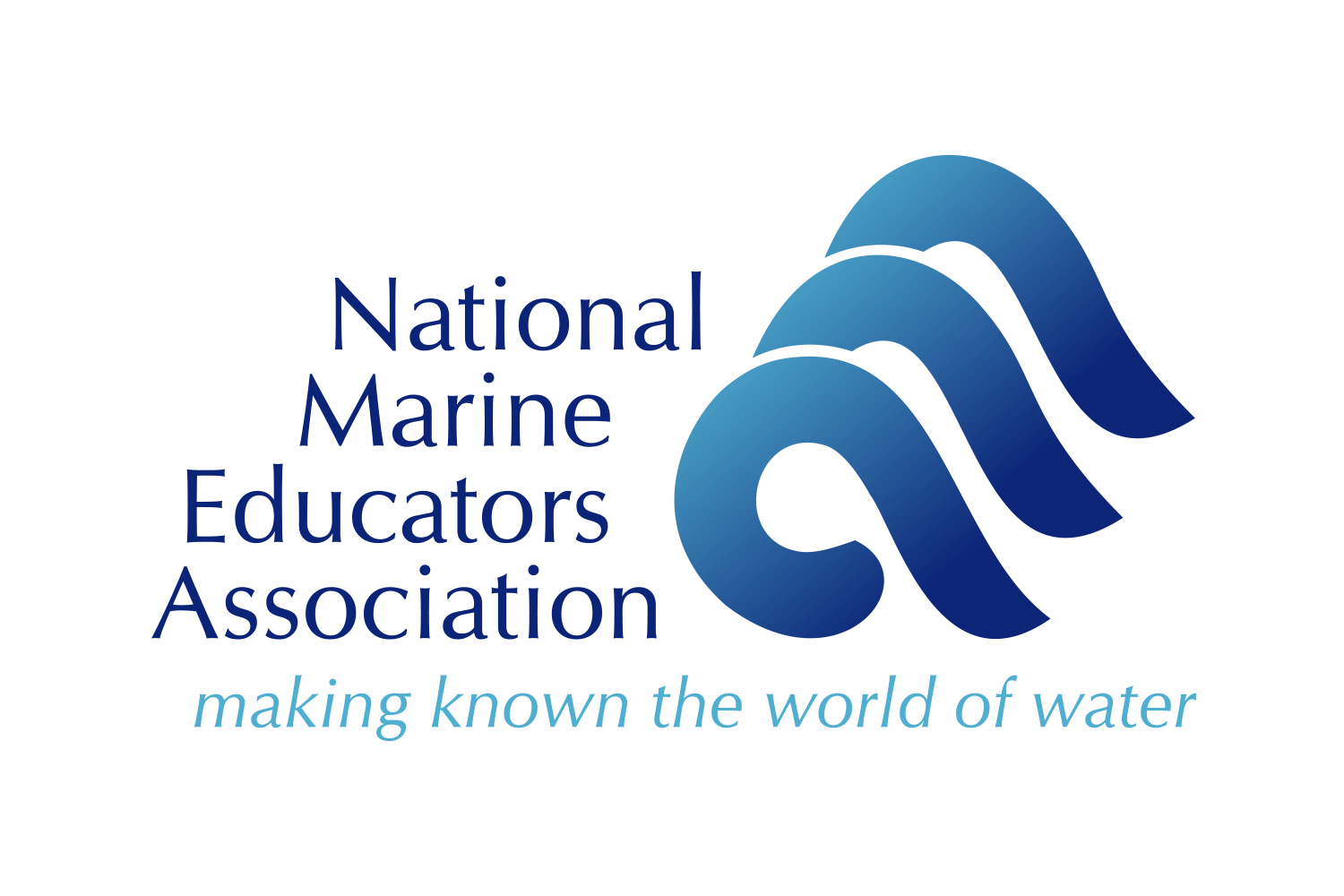 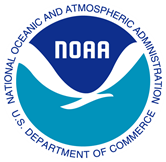 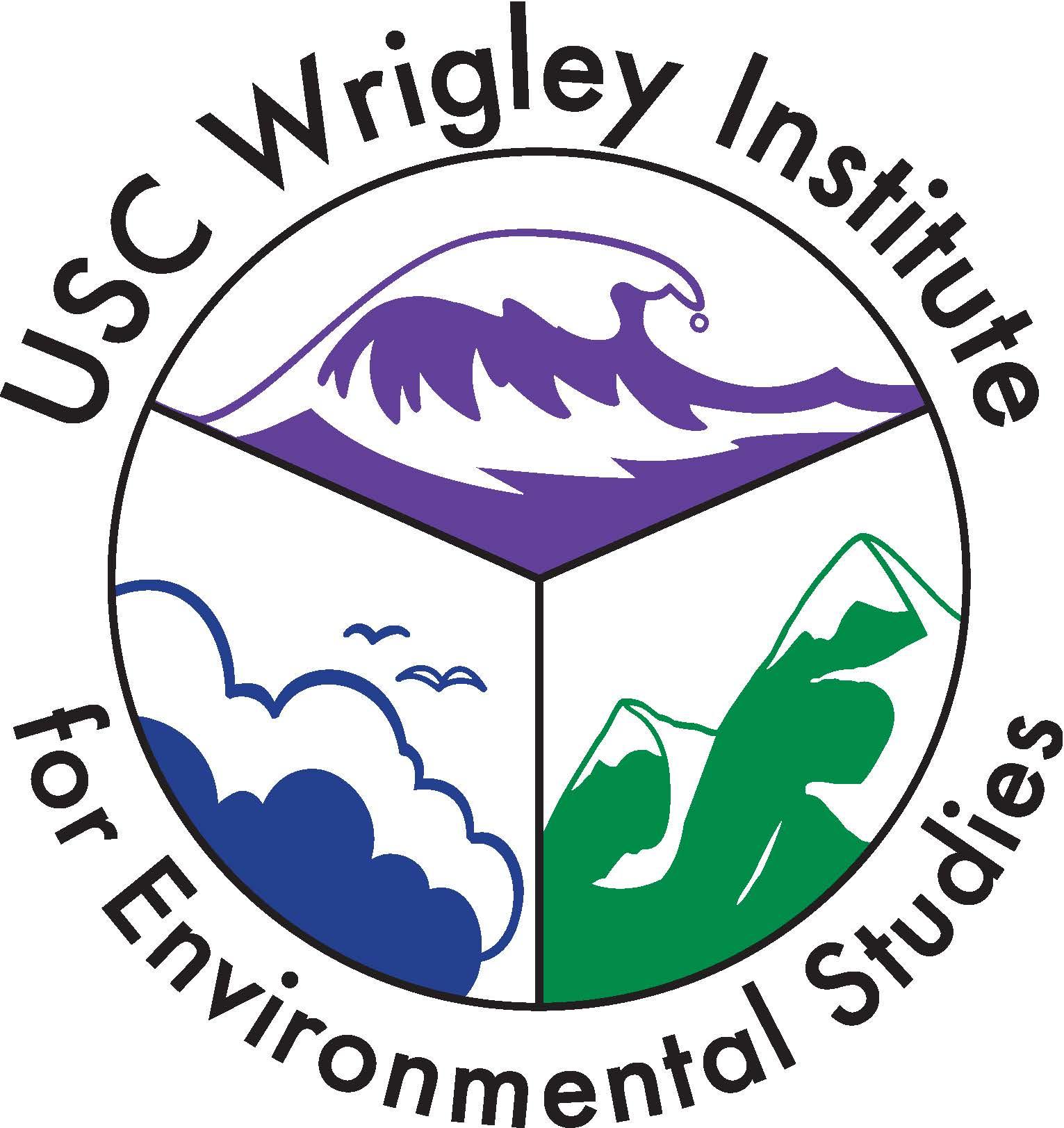 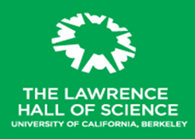 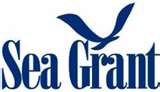 [Speaker Notes: [Note to speaker - Update contacts on the right as appropriate. Feel free to add your institution’s logo to this slide along with you, but please leave the 5 logos at the bottom on the slide because these institutions were lead supporters of OL efforts over the years.]]
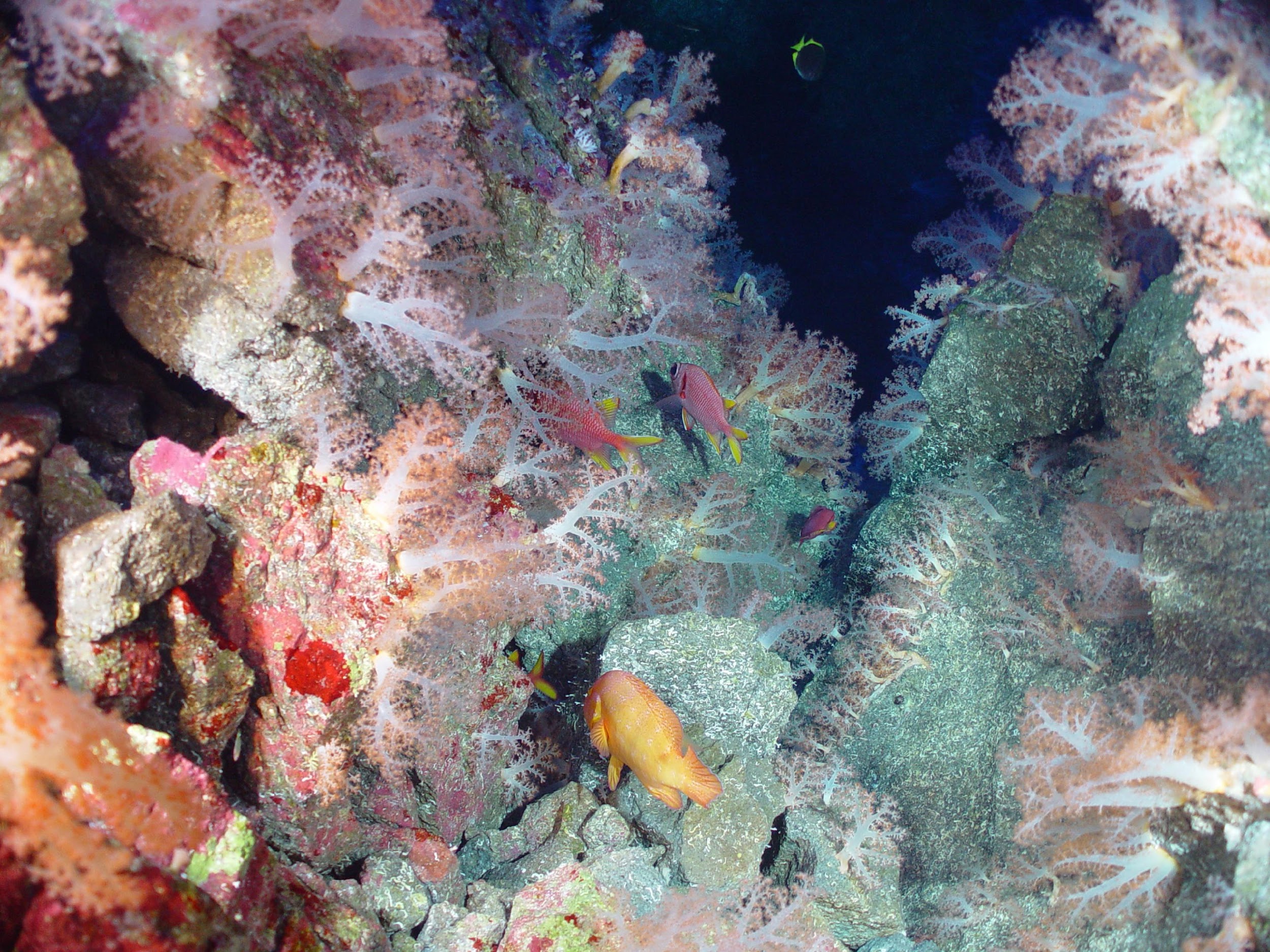 Back-up Slides
Where to find Ocean Literacy Resources
Ocean Literacy Framework:
www.oceanliteracyNMEA.org 

UNESCO Ocean Literacy Portal: https://oceanliteracy.unesco.org/home 

For hard copies of the Ocean Literacy Guide – contact: education@noaa.gov
[Speaker Notes: [Note to speaker: Mention that these resources are available on oceanliteracy.net and some of them are also available on NMEA’s website.  Also note that some of the resources mentioned earlier in the PPT are not accessible through these sites.]]
Sea Change Video
https://www.youtube.com/watch?v=fPUufWMtabM
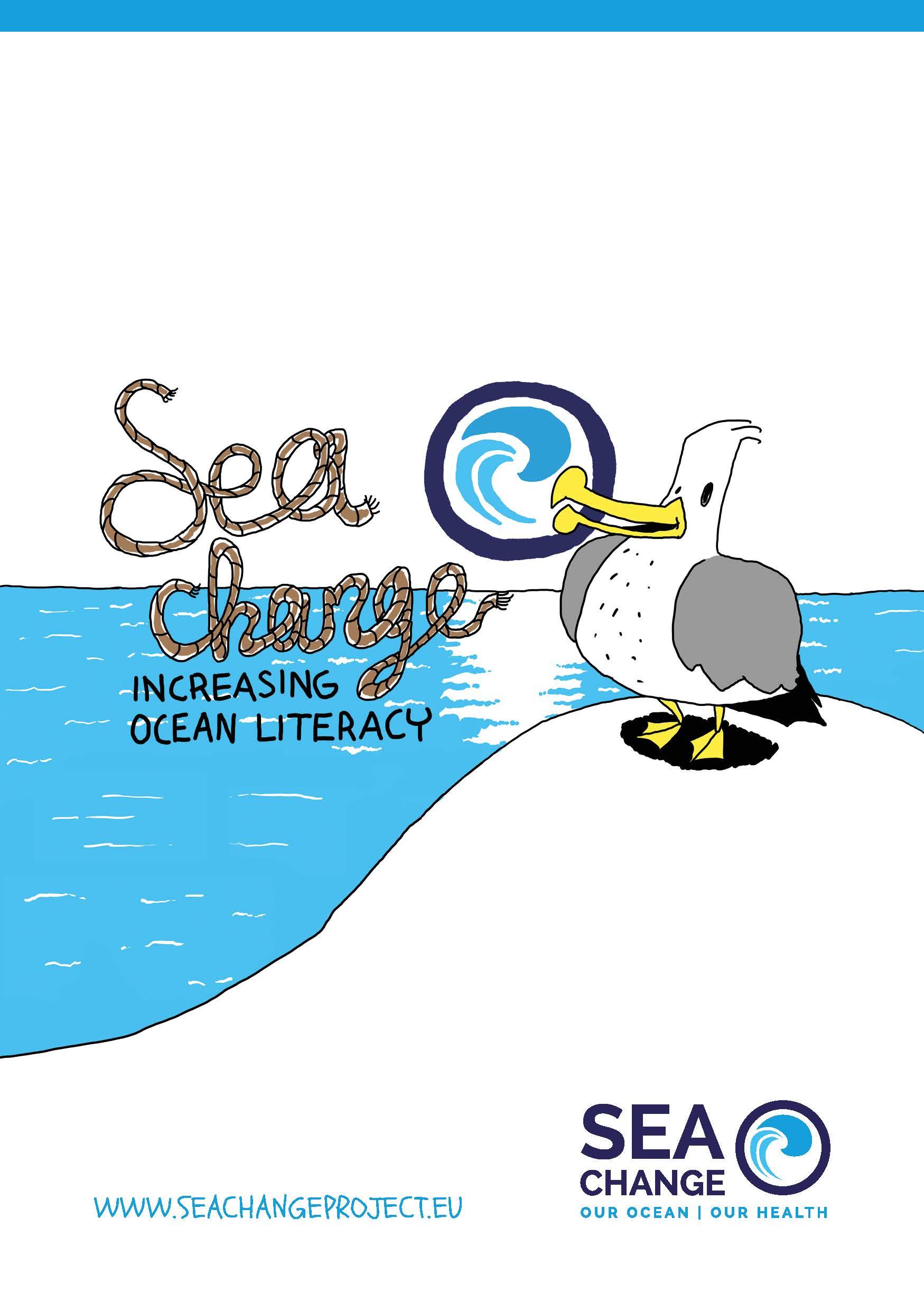 [Speaker Notes: Sea Change video is just over 2 minutes long.]
EP1:  Earth has one big ocean with many features
a. The ocean is the defining physical feature on our planet Earth—covering approximately 70% of the planet’s surface. There is one ocean with many ocean basins, such as the North Pacific, South Pacific, North Atlantic, South Atlantic, Indian, Southern and Arctic.
b. Ocean basins are composed of the sea floor and all of its geological features (such as islands, trenches, mid-ocean ridges, rift valleys); and vary in size, shape and features due to the movement of Earth’s crust (lithosphere). Earth’s highest peaks, deepest valleys and flattest vast plains are all in the ocean.
c. Throughout the ocean there is one interconnected circulation system powered by wind, tides, the force of Earth’s rotation (Coriolis effect), the Sun and water density differences. The shape of ocean basins and adjacent land masses influence the path of circulation. This “global ocean conveyor belt” moves water throughout all of the ocean basins, transporting energy (heat), matter, and organisms around the ocean. Changes in ocean circulation have a large impact on the climate and cause changes in ecosystems.
EP1 continued
d.  Sea level is the average height of the ocean relative to the land, taking into account the differences caused by tides. Sea level changes as plate tectonics cause the volume of ocean basins and the height of the land to change.  It changes as ice caps on land melt or grow. It also changes as sea water expands and contracts when ocean water warms and cools.
e. Most of Earth’s water (97%) is in the ocean. Seawater has unique properties. It is salty, its freezing point is slightly lower than fresh water, its density is slightly higher, its electrical conductivity is much higher, and it is slightly basic.  Balance of pH is vital for the health of marine ecosystems, and important in controlling the rate at which the ocean will absorb and buffer changes in atmospheric carbon dioxide.
EP1 continued
f. The ocean is an integral part of the water cycle and is connected to all of Earth’s water reservoirs via evaporation and precipitation processes.
g. The ocean is connected to major lakes, watersheds and waterways because all major watersheds on Earth drain to the ocean. Rivers and streams transport nutrients, salts, sediments and pollutants from watersheds to coastal estuaries and to the ocean.
h. Although the ocean is large, it is finite and resources are limited.
EP2: The ocean & life in ocean shape features of Earth.
a. Many earth materials and biogeochemical cycles originate in the ocean. Many of the sedimentary rocks now exposed on land, were formed in the ocean. Ocean life laid down the vast volume of siliceous and carbonate rocks.
b. Sea level changes over time have expanded and contracted continental shelves, created and destroyed inland seas, and shaped the surface of land.
EP2 continued
c. Erosion—the wearing away of rock, soil and other biotic and abiotic earth materials—occurs in coastal areas as wind, waves, and currents in rivers and the ocean and the processes associated with plate tectonics move sediments.  Most beach sand (tiny bits of animals, plants, rocks and minerals) is eroded from land sources and carried to the coast by rivers; sand is also eroded from coastal sources by surf. Sand is redistributed seasonally by waves and coastal currents.
d. The ocean is the largest reservoir of rapidly cycling carbon on Earth. Many organisms use carbon dissolved in the ocean to form shells, other skeletal parts and coral reefs.
e. Tectonic activity, sea level changes, and the force of waves[1]  influence the physical structure and landforms of the coast.
EP3: The ocean is a major influence on weather and climate.
a. The interaction of oceanic and atmospheric processes controls weather and climate by dominating the Earth’s energy, water and carbon systems.
b. The ocean moderates global weather and climate by absorbing most of the solar radiation reaching Earth. Heat exchange between the ocean and atmosphere drives the water cycle and oceanic and atmospheric circulation. 
c. Heat exchange between the ocean and atmosphere can result in dramatic global and regional weather phenomena, impacting patterns of rain and drought. The El Niño Southern Oscillation and La Niña are significant examples and cause important changes in global weather patterns because they alter the sea surface temperature patterns in the Pacific.
EP3 continued
d. Condensation of water evaporated from warm seas provides the energy for hurricanes and cyclones. Most rain that falls on land originally evaporated from the tropical ocean.
e. The ocean dominates Earth’s carbon cycle. Half the primary productivity on Earth takes place in the sunlit layers of the ocean.  The ocean absorbs roughly half of all carbon dioxide and methane that are added to the atmosphere.
f. The ocean has had, and will continue to have, a significant influence on climate change by absorbing, storing, and moving heat, carbon and water.  Changes in the ocean’s circulation have produced large, abrupt changes in climate during the last 50,000 years.
g. Changes in the ocean–atmosphere system can result in changes to the climate that in turn, cause further changes to the ocean and atmosphere. These changes have dramatic physical, chemical, biological, economic, and social consequences.
EP4: The ocean made Earth habitable.
a. Most of the oxygen in the atmosphere originally came from the activities of photosynthetic organisms in the ocean. This accumulation of oxygen in Earth’s atmosphere was necessary for life to develop and be sustained on land.  
b. The ocean is the cradle of life—the first life is thought to have started in the ocean. The earliest evidence of life is found in the ocean. The millions of different species of organisms on Earth today are related by descent from common ancestors that evolved in the ocean and continue to evolve today.
c. The ocean provided and continues to provide water, oxygen and nutrients,  and moderates the climate needed for life to exist on Earth (see EP1, EP3 and EP5)
EP5: The ocean supports a great diversity of life and ecosystems.
a. The ocean includes a vast range of organisms, from the smallest living things, microbes, to the largest animal on Earth, blue whales.
b. Most of the organisms and biomass in the ocean are microbes, which are the basis of all ocean food webs. Microbes are the most important primary producers in the ocean. They have extremely fast growth rates and life cycles, and produce a huge amount of the carbon and oxygen on Earth.
c. Most of the major groups that exist on Earth are found exclusively in the ocean and the diversity of major groups of organisms is much greater in the ocean than on land.
EP5 (continued)
d. Ocean biology provides many unique examples of life cycles, adaptations, and important relationships among organisms (symbiosis, predator-prey dynamics and energy transfer) that do not occur on land.
e. The ocean provides a vast living space with diverse and unique ecosystems from the surface through the water column and down to, and below, the sea floor. Most of the living space on Earth is in the ocean.
f. Ocean ecosystems are defined by environmental factors and the community of organisms living there. Ocean life is not evenly distributed through time or space due to differences in abiotic factors such as oxygen, salinity, temperature, pH, light, nutrients, pressure, substrate, and circulation. A few regions of the ocean support the most abundant life on Earth, while the vast majority of the ocean does not support much life.
EP5 (continued)
g. There are deep ocean ecosystems that are independent of energy from sunlight and photosynthetic organisms. Hydrothermal vents, submarine hot springs, and methane cold seeps, rely only on chemical energy and chemosynthetic organisms to support life.
h. Tides, waves, predation, substrate and/or other factors cause vertical zonation patterns along the coast; density, pressure and light levels cause vertical zonation patterns in the open ocean. Zonation patterns influence organisms’ distribution and diversity.
i. Estuaries provide important and productive nursery areas for many marine and aquatic species.
EP6: The ocean and humans are inextricably interconnected.
a. The ocean affects every human life. It supplies freshwater (most rain comes from the ocean) and nearly all Earth’s oxygen. It moderates Earth’s climate, influences our weather, and affects human health.
b.  From the ocean we get food, medicines, and mineral and energy resources. In addition, it provides jobs, supports national economies, serves as a highway for transportation of goods and people, and plays a role in national security.
c.  The ocean is a source of inspiration, recreation, rejuvenation and discovery. It is also an important element in the heritage of many cultures.
EP6 (continued)
d.  Humans affect the ocean in a variety of ways. Laws, regulations and resource management affect what is taken out and put into the ocean. Human development and activity leads to pollution (point source, non-point source, and noise pollution), changes to ocean chemistry (ocean acidification) and physical modifications (changes to beaches, shores and rivers). In addition, humans have removed most of the large vertebrates from the ocean.
e. Changes in ocean temperature and pH due to human activities can affect the survival of some organisms and impact biological diversity (e.g., coral bleaching due to increased temperature and inhibition of shell formation due to ocean acidification)
f.   Much of the world’s population lives in coastal areas.  Coastal regions are susceptible to natural hazards (tsunamis, hurricanes, cyclones, sea level change, and storm surges). 
g.   Everyone is responsible for caring for the ocean.The ocean sustains life on Earth and humans must live in ways that sustain the ocean. Individual and collective actions are needed to effectively manage ocean resources for all.
EP7: The ocean is largely unexplored.
a.  The ocean is the largest unexplored place on Earth—less than 5% of it has been explored. The next generation’s explorers and researchers will find great opportunities for discovery, innovation and investigation. 
b.  Understanding the ocean is more than a matter of curiosity. Exploration, experimentation and discovery are required to better understand ocean systems and processes. Our very survival hinges upon it. 
c.  Over the last 50 years, use of ocean resources has increased significantly; the future sustainability of ocean resources depends on our understanding of those resources and their potential.
EP7 continued
d. New technologies, sensors and tools are expanding our ability to explore the ocean. Scientists are relying more and more on satellites, drifters, buoys, subsea observatories and unmanned submersibles.
e. Use of mathematical models is an essential part of understanding the ocean system. Models help us understand the complexity of the ocean and its interactions with Earth’s interior, atmosphere, climate and land masses.
f. Ocean exploration is truly interdisciplinary. It requires close collaboration among biologists, chemists, climatologists, computer programmers, engineers, geologists, meteorologists, physicists, animators, and illustrators, and these interactions foster new ideas and new perspectives for inquiries.